Comparative and European Public Law
Prof. Angelo Schillaci
angelo.schillaci@uniroma1.it
Lesson IV –  Parliamentary Government in UK, France, Germany
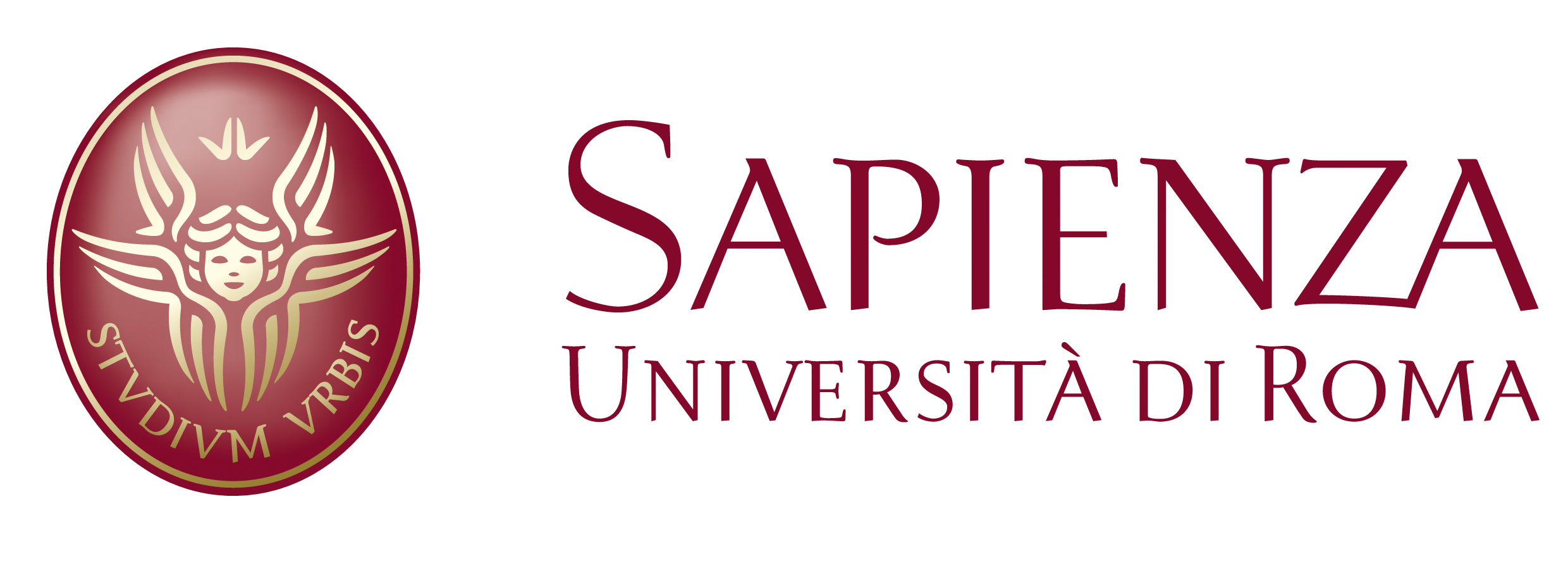 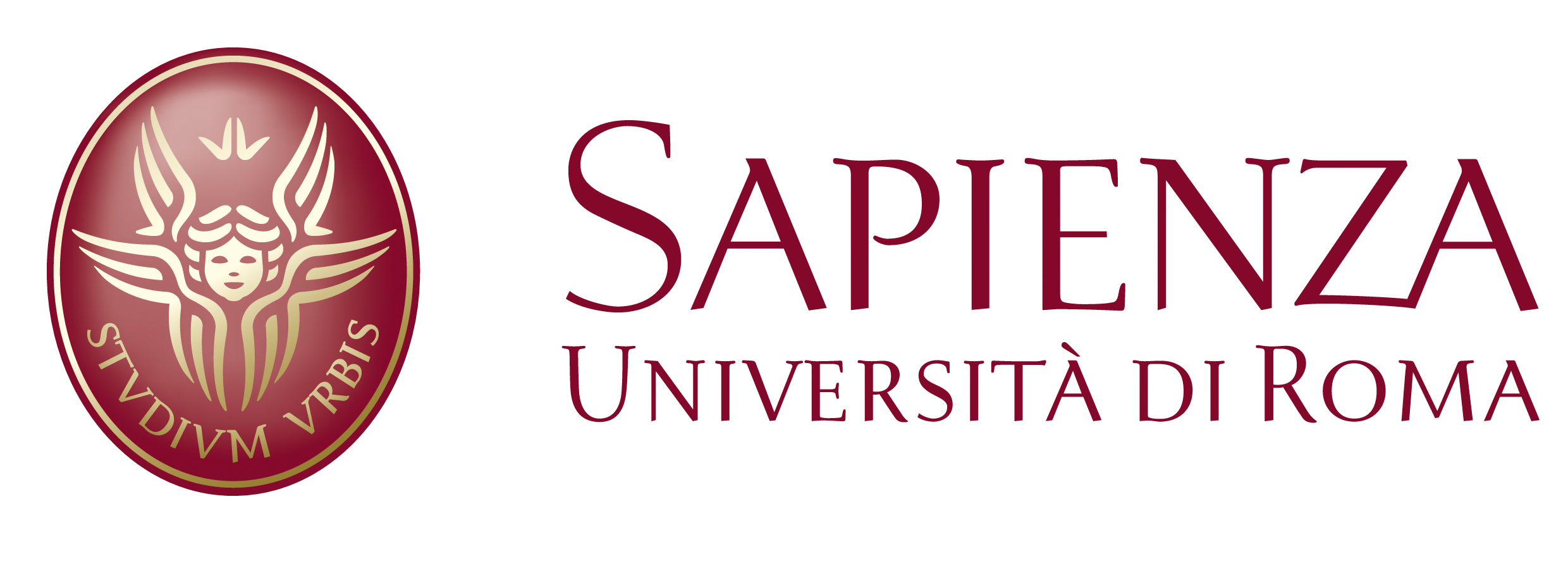 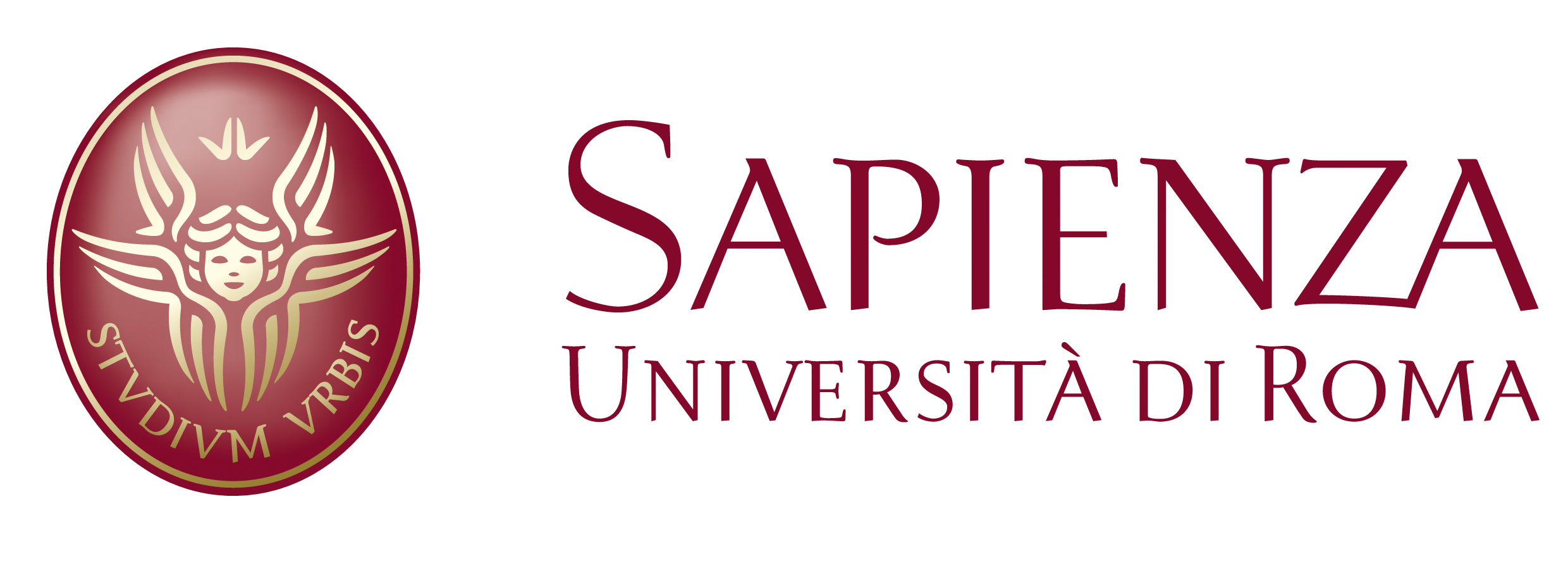 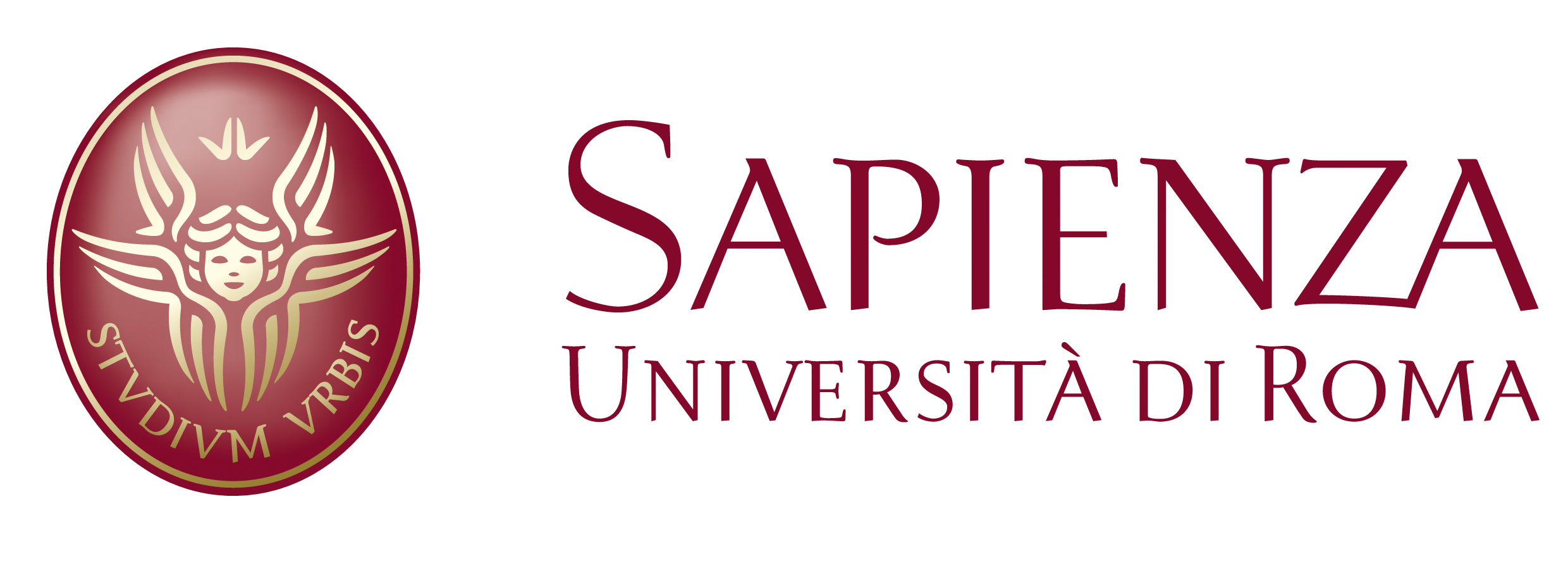 Parliamentary Government
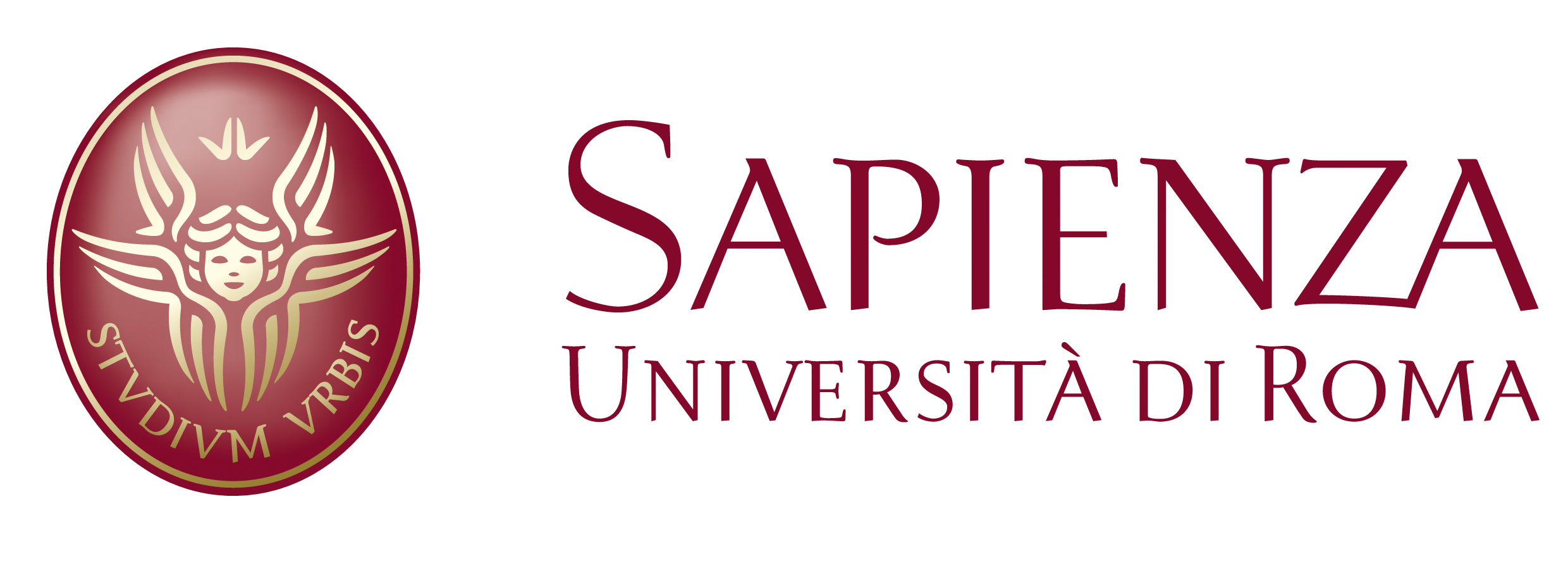 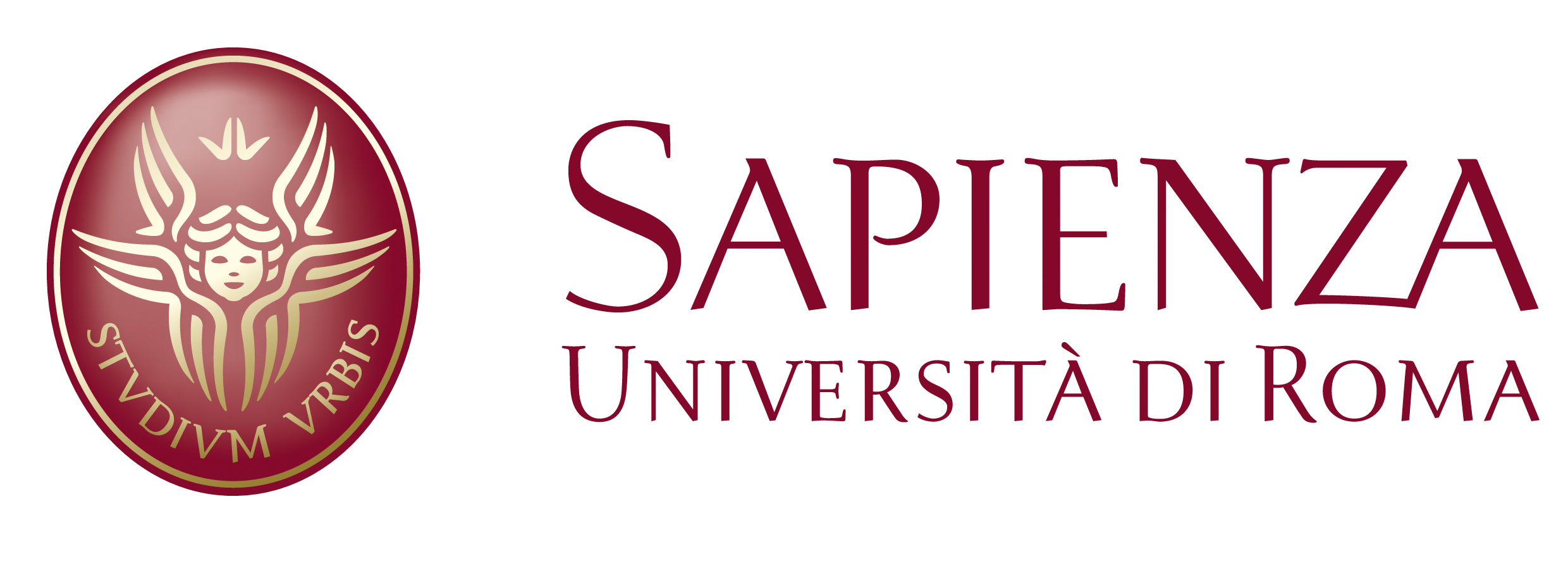 RATIONALIZATION

Background (Continental Europe >< United Kingdom: similar process in different times)

First World War (which had been a mass  war) made people aware of their role in politics and society and spread the feeling of belonging to a national community among all the social class. 

Politics, before that moment, was a matter for small group of the society
 mono-class State v. pluri-class State: political pluralism and its impact on Parliaments

1) Political parties emerged and quickly conquered the scenario of the political struggle. 

2) The enlargement of suffrage was sudden and proportional representation allowed new political parties to enter into parliaments  

 IMPACT OF MASS SOCIETY
Predominance of the parliaments in national politics

Problem of  stability of the executive branch 


Rationalization as a way to strengthen the position of the Cabinet, making it more stable and limit parliamentary discretion to remove it.
Rationalization and Constitutionalism
Law and Politics
Impossibility to copy the English model 
< unwritten golden rules

The rationalization of the parliamentary government passed through a complex operation of constitutional codification of rules and procedures related to: 

the election of the Cabinet by the Parliament/the relation of confidence
 the crisis of government 
the early dissolution of Parliament

How? 
For instance, by requesting an absolute majority for the vote of confidence.

However, despite the codification of strict rules, government instability still persisted
< Constitutional codification was not followed by methods to reduce political fragmentation
On the contrary, the proportional system adopted everywhere and the radicalization of political parties’ agenda increased that fragmentation (i.e. Weimar Constitution).
After the unsuccessful attempts to rationalize the parliamentary form of government, a second wave of rationalization started after II World War. 

E.g.

Majoritarian rule in parliamentary elections/Limits to proportional electoral system

Enlargement of the normative functions of the executive branch
< growing complexity of contemporary societies
< wars and economic emergencies
< difficulty for parliaments to debate and lay down detailed legislation
TRANSFORMATIONS IN THE SEPARATION OF POWERS

The constraints on the political power of the executive branch and the legislative branch are today assured by methods like:

The political control exercised by the parliamentary opposition
A well-structured and constitutionally granted public opinion (Counter-democracy…)
The territorial decentralization of powers
The independence of the judiciary branch
The creation of independent agencies
The settlement of the constitutional review of legislation (usually through the centralized system of review of legislation by a constitutional court)

Constraint on the power of parliamentary majorities
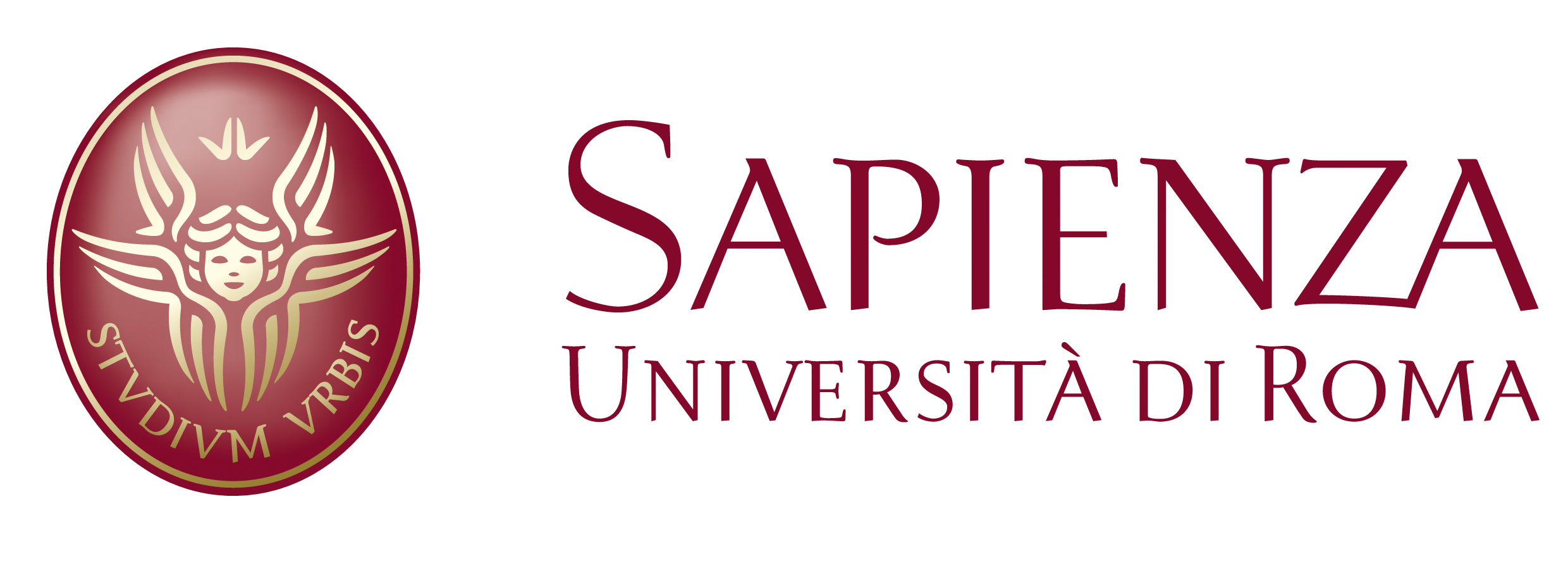 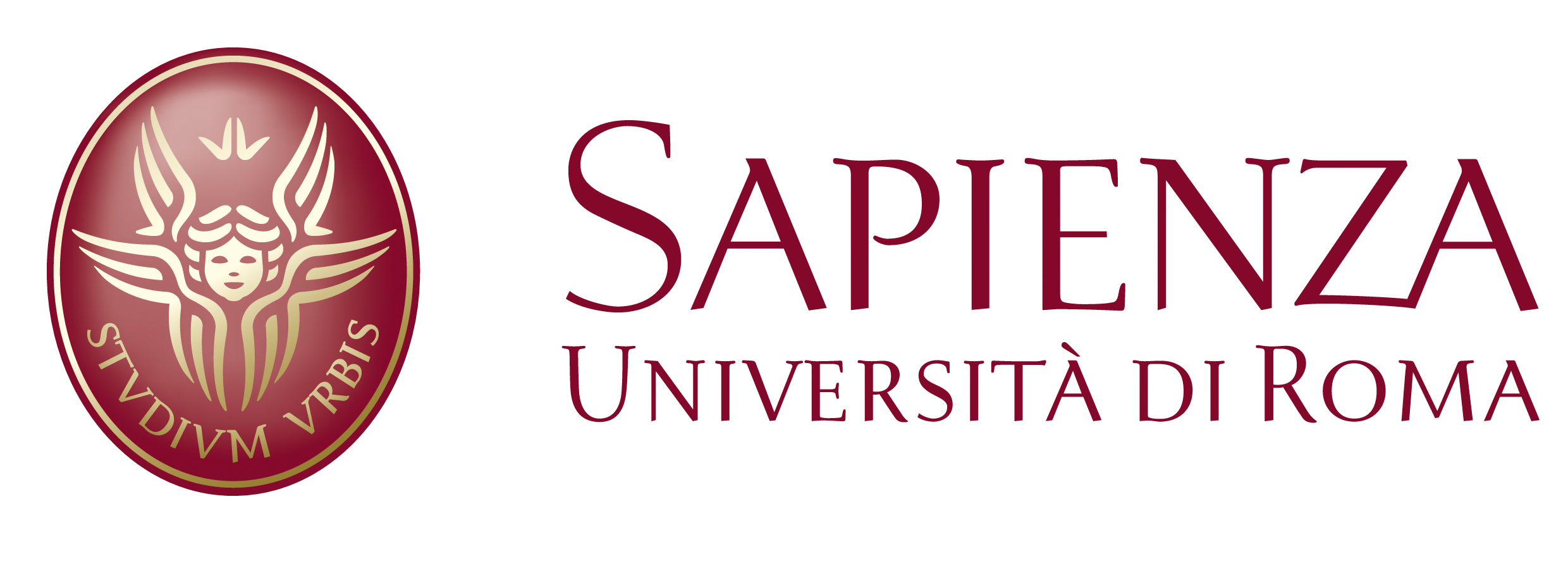 UK – two-party-system + convention + strong role by Prime Minister 

Germany – soft-multipartitism + coalition principle + strict constitutional regulation of the Chancellor

Italy – extreme multipartitism + weak constitutional regulation of the Prime Minister
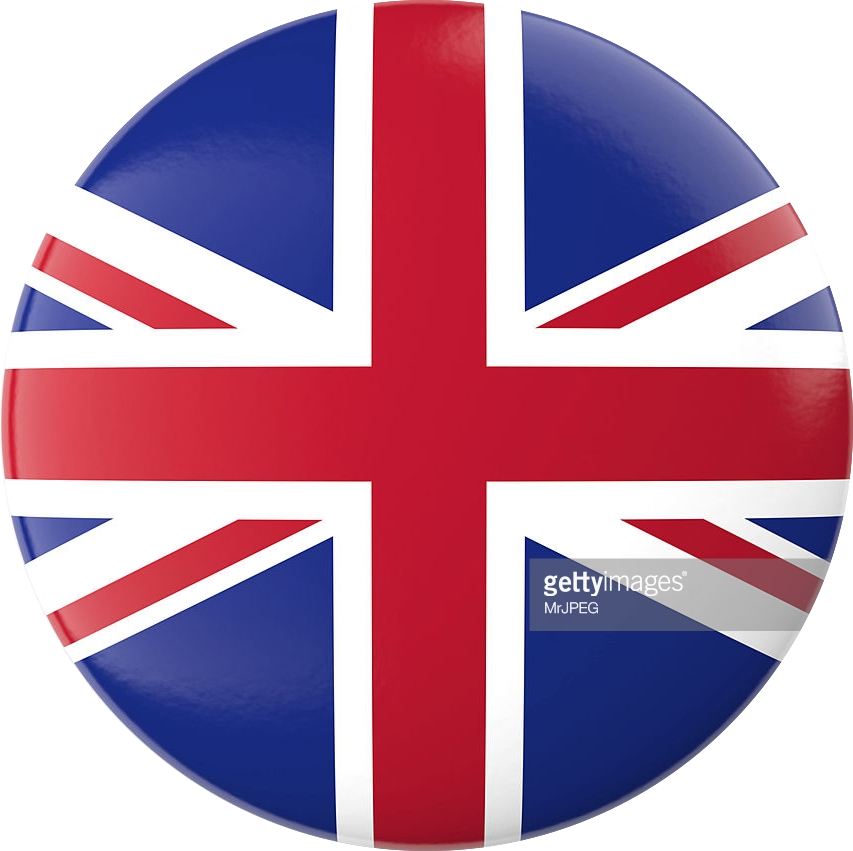 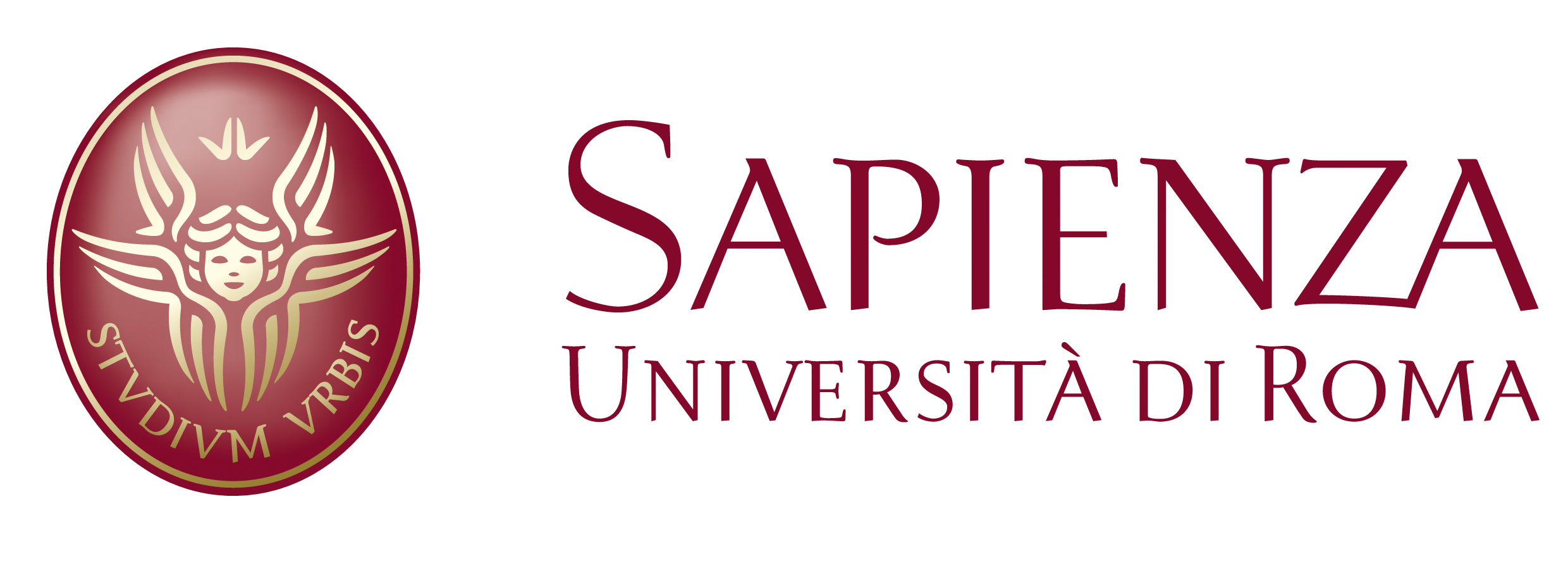 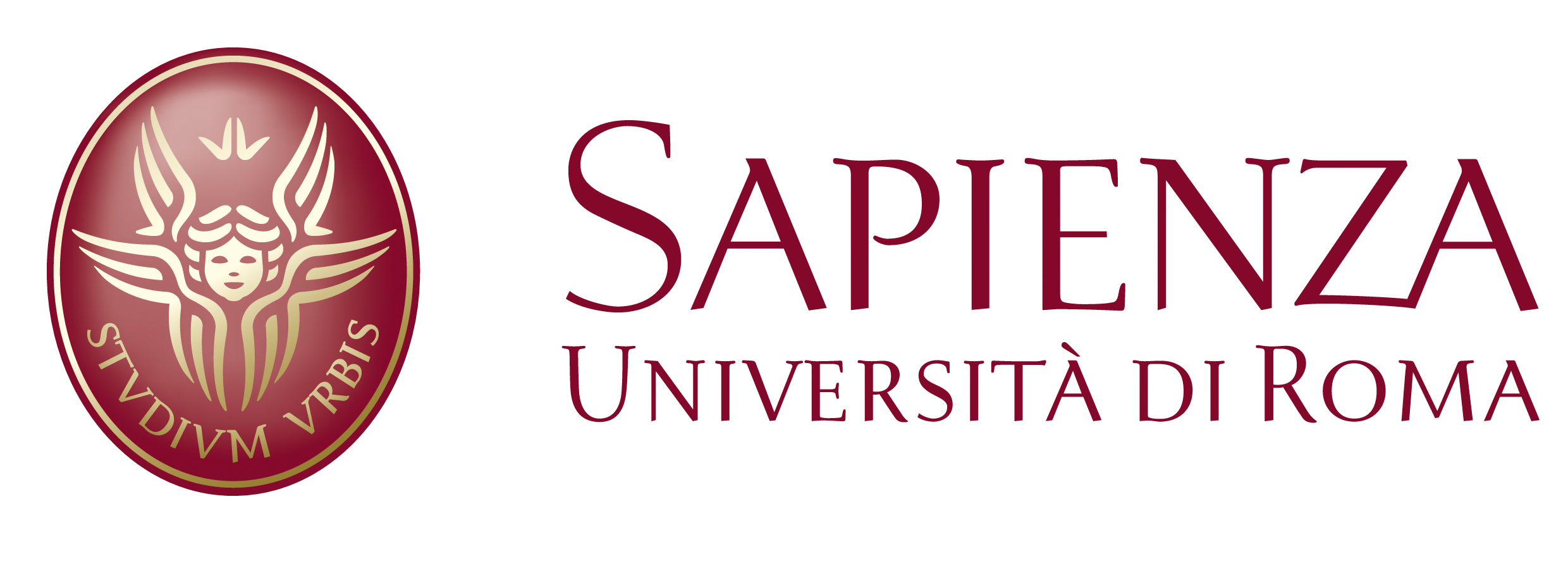 1. The passage of political influence 
from the monarch to Parliament

The executive power passed from the King to the Cabinet of the ministers.
During the period of absolute sovereignty of the monarchy, the Cabinet was just a committee of counsellors appointed by the Crown to be supported in the exercise of executive functions.

From the XVIII century on, the Cabinet started to be independent form the instructions and the will of the King, becoming a strong centre of power.

In the Cabinet the main political leaders of the parties represented in Parliament were called to sit.

They took the role of ministers, leading a specific branch of the public administration.
Since the Cabinets led by Walpole (1720-1730) a new convention began: the Cabinet and its leader, even if still formally appointed by the Crown, had stable relations with Parliament.

E.g.

- It is the Cabinet who introduces the bills to be passed by the Parliament

- It is the Cabinet who request the approval of the national budget
Ministerial countersignature of the acts of the Crown

< traditional irresponsibility of the King – Transformation in meaning

- through the signature the members of the Cabinet assumed the whole responsibility for the acts

- such responsibility was enacted through the impeachment procedure, according to which acts and conducts of the ministers were reviewed by the Parliament

- impeachment could lead to condemnation of imprisonment or death to the ministers
The increasing role of the Parliament and the Cabinet, and their independence from the Crown, gave the countersignature another meaning:

THE POWER FOLLOWS THE RESPONSIBILITY 

The acts of the Cabinet were still signed by both the King and the minister, but the role of the King’s signature became merely formal

THE MINISTER WHO PUT THE COUNTERSIGNATURE  IS THE ACTUAL DECISION-MAKER

Accordingly, also the impeachment procedure lost in importance: the trial became a political debate on the conduct of ministers, without condemnation but just a political “censure” on the conduct of the Cabinet.
2. The parliamentary government

It is a system of government characterized by the special relationship between the legislature and the executive

PARLIAMENTARY CONFIDENCE

This changes originated between the end of XVIII and the beginning of XIX century (Cabinet chaired by Lord North, 1782):

The king has to appoint as PM a political leader able to gain the confidence of Parliament
The Cabinet is accordingly composed of the leaders of the party who had won the elections and would gain control of the majority of the House
It follows that the Cabinet is compelled to resign whenever Parliament withdrew its confidence, by voting a motion of no-confidence
In this case, a new Cabinet could be formed with new men and measures or the House of Common could be dissolved in order to call new elections
3. The prevalence of the House of the Commons

This happened immediately after the settlement of the parliamentary government.

< the Commons were directly elected and represented the citizens (≠ Lords)
< economic changes and declining role of aristocracy
>The richest and more active sector of society (bourgeoisie) was represented in the House of Commons 

REFORM BILLS 1832 & 1867
These acts enlarged the electoral body, granting the vote to almost 50% of males and strengthened the representation of urban constituencies vis-à-vis the rural ones – Impact on political pluralism (Whigs/Tories -> Labour/Tories)
Always in the XIX century two new conventions established in this field:

In exercising the legislative power, if the House of Lords did not agree on a bill, this would have imposed a new vote in the Commons

The House of the Lords has been ousted from the political relation of confidence with the Cabinet

Still with regard to the role of the House of Lords, see the Parliament Act of 1911: it took away the power of the Lords to deal with financial bills.

Parliament Act of 1949 - the House of the Lords was only entitled to delay the approval of bills passed by the House of Commons for a period of one year. 

House of the Lords Reform Act 1999 - it reduces the numbers of hereditary members and clergy and regulates the methods and conditions for the appointment of other life-tenured members.
3. The Crown resulted strongly limited to a mere honorific function.

Today the Crown

Appoints the premier and dissolves the House of Commons
Signes the bills as well as many acts of the Cabinet

But everything is under the control of the Cabinet. 

The Crown detains three prerogatives (W. Bagehot):
To be consulted
To promote
To give advice
The Miller/Cherry v. PM case ([2019] UKSC 41)
A short treaty on British Constitutional Law

The facts: Boris Johnson and the prorogation of the Parliament in Sept. 2019

What is the prorogation? Differences with dissolution and recess of session
A matter of time
Why prorogate? No deal Brexit without any parliamentary control
How? Prerogative power exercised by the Crown on the advice of the Privy Council (= the Prime Minister)
The Miller/Cherry v. PM case ([2019] UKSC 41)
1) Is the advice given by the PM to the Crown justiciable before UK Courts? Or is the the PM accountable only before Parliament?

And why only the advice given by the PM? ( political irresponsibility of the Crown)

2) Under what standard?

3) Was it unlawful/unconstitutional?
Is the advice given by the PM to the Crown justiciable before UK Courts? Or is the the PM accountable only before Parliament?
30. “That situation does, however, place on the Prime Minister a constitutional responsibility, as the only person with power to do so, to have regard to all relevant interests, including the interests of Parliament.”

31. “the courts have exercised a supervisory jurisdiction over the decisions of the executive for centuries. Many if not most of the constitutional cases in our legal history have been concerned with politics in that sense.”

33. “The fact that the minister is politically accountable to Parliament does not mean that he is therefore immune from legal accountability to the courts”

34.”by ensuring that the Government does not use the power of prorogation unlawfully with the effect of preventing Parliament from carrying out its proper functions, the court will be giving effect to the separation of powers.”
Under what standard?
39. “Although the United Kingdom does not have a single document entitled “The Constitution”, it nevertheless possesses a Constitution, established over the course of our history by common law, statutes, conventions and practice. Since it has not been codified, it has developed pragmatically, and remains sufficiently flexible to be capable of further development. Nevertheless, it includes numerous principles of law, which are enforceable by the courts in the same way as other legal principles. In giving them effect, the courts have the responsibility of upholding the values and principles of our constitution and making them effective. It is their particular responsibility to determine the legal limits of the powers conferred on each branch of government, and to decide whether any exercise of power has transgressed those limits. The courts cannot shirk that responsibility merely on the ground that the question raised is political in tone or context.”
Under what standard?
Besides that, by stating that the advice given by the PM as exercising his prerogative is justiciable before Courts, the UKSC is defending two fundamental principles of UK Constitutional Law

1) SOVEREIGNTY OF PARLIAMENT  “would […] be undermined as the foundational principle of our constitution if the executive could, through the use of the prerogative, prevent Parliament from exercising its legislative authority for as long as it pleased. That, however, would be the position if there was no legal limit upon the power to prorogue Parliament (subject to a few exceptional circumstances in which, under statute, Parliament can meet while it stands prorogued). An unlimited power of prorogation would therefore be incompatible with the legal principle of Parliamentary sovereignty.” (42)

2) PARLIAMENTARY ACCOUNTABILITY: “the longer that Parliament stands prorogued, the greater the risk that responsible government may be replaced by unaccountable government: the antithesis of the democratic model” (48)
Under what standard?
50. “For the purposes of the present case, therefore, the relevant limit upon the power to prorogue can be expressed in this way: that a decision to prorogue Parliament (or to advise the monarch to prorogue Parliament) will be unlawful if the prorogation has the effect of frustrating or preventing, without reasonable justification, the ability of Parliament to carry out its constitutional functions as a legislature and as the body responsible for the supervision of the executive. In such a situation, the court will intervene if the effect is sufficiently serious to justify such an exceptional course.”
Was it unlawful/unconstitutional?
55. “We live in a representative democracy. The House of Commons exists because the people have elected its members. The Government is not directly elected by the people (unlike the position in some other democracies). The Government exists because it has the confidence of the House of Commons. It has no democratic legitimacy other than that. This means that it is accountable to the House of Commons - and indeed to the House of Lords - for its actions, remembering always that the actual task of governing is for the executive and not for Parliament or the courts. The question, therefore, is whether the Prime Minister’s action had the effect of frustrating or preventing the constitutional role of Parliament in holding the Government to account.”

“The answer is that of course it did. This was not a normal prorogation […] It prevented Parliament from carrying out its constitutional role for five out of a possible eight weeks between the end of the summer recess and exit day on the 31st October.” (56)

It was unlawful
Remedies
Can the Court declare the prorogation null and of no effect? Would it infringe or not article 9 of the Bill of Rights 1688?

“That the Freedome of Speech and Debates or Proceedings in Parlyament ought not to be impeached or questioned in any Court or Place out of Parlyament.”

- 68. “The prorogation itself takes place in the House of Lords and in the presence of Members of both Houses. But it cannot sensibly be described as a “proceeding in Parliament”. It is not a decision of either House of Parliament. Quite the contrary: it is something which is imposed upon them from outside. It is not something upon which the Members of Parliament can speak or vote.”

- 69. “This court is not, therefore, precluded by article 9 or by any wider Parliamentary privilege from considering the validity of the prorogation itself. The logical approach to that question is to start at the beginning, with the advice that led to it. That advice was unlawful. It was outside the powers of the Prime Minister to give it. This means that it was null and of no effect”
Remedies
70. “It follows that Parliament has not been prorogued and that this court should make declarations to that effect. We have been told by counsel for the Prime Minister that he will “take all necessary steps to comply with the terms of any declaration made by the court” and we expect him to do so. However, it appears to us that, as Parliament is not prorogued, it is for Parliament to decide what to do next. There is no need for Parliament to be recalled under the Meeting of Parliament Act 1797. Nor has Parliament voted to adjourn or go into recess. Unless there is some Parliamentary rule to the contrary of which we are unaware, the Speaker of the House of Commons and the Lord Speaker can take immediate steps to enable each House to meet as soon as possible to decide upon a way forward. That would, of course, be a proceeding in Parliament which could not be called in question in this or any other court.”
UK POLITICAL SYSTEM
Background (XIX-XX centuries)
the progressive enlargement of suffrage
the increase in public opinion deeply interested in major political issues
and the achieved prevalence of the House of Commons in the definition of the political agenda 

 transformed the political struggle within the Parliament.

The ordinary dialectic between parliamentary parties became an organized dialectic between two main political parties – Tories and Whigs – facing each other in a competitive political system
Representation of the People Act (1918) 

universal suffrage for men and women

It helped the growth of the Labour Party, a confederation among trade unions of workers, that eventually took the place of the Whig Party in the two-party political competition
1. First-past-the-post Electoral System

The country is divided into constituencies, as many as the number of seats of the House of Commons

In each constituency a competition of individual candidates takes place (one candidate for each party)

In order to win the seat, the candidate does not need to reach an absolute majority  (50 +1 of the votes): a relative majority will suffice
+ electoral system in which just two parties compete
+ strong discipline inside the party
+ conventional rules among constitutional bodies

>> stability and certainty in the relation of confidence between Parliament and Cabinet

>> lead to the prevalence of the party’s leader

He/she, in case of victory, shall be appointed by the Crown as Premier, i.e. leader of the Cabinet (also called, Prime Minister)

The Premier controls both 
the Cabinet (the ministers are member of the same party)
the parliamentary majority (party) who has won the election, which is expected to be loyal to its leader
In case of internal contrast within the party, the leader can either be changed or call for new elections (dissolving the House of Commons)

The practice of the early dissolution of the House of Commons has been often used to take advantage of the political scenario, or to resolve disputes within the party of the premier
2. Statute of the Opposition 

The relevance of the political opposition is another consequence of the two-party system.

Parliamentary Standing Orders (i.e. the rules governing the internal procedures and organization of the Houses – dating back from the 1689 Bill of Rights) grant the opposition many prerogatives:

The right to speak and discuss the bills introduced by the majority and by the Cabinet
The right to enjoy reserved quotas of the chambers’ lawmaking business agenda for their proposals

This last prerogative allows the opposition to elaborate its alternative program, which would be proposed to the citizens in the next elections

 SHADOW CABINET
UK INSTITUTIONAL FEATURE
After the Second World War, the English political system continued to be characterized by the same features of the majoritarian parliamentary government.

The two-party system has not been altered, even though on a few occasion third parties have been able to affirm themselves , giving place to:

c) Cabinets supported by a parliamentary relative majority 
b) Coalition Cabinets 

A coalition Cabinet has been realized in 2010 (with the rising of the Liberal Party, the heir of the ancient Whig Party).
FIXED TERM PARLIAMENT ACT 
(2011, repealed 2022)

It represented the first attempt of codification of the English government practices.
The act strongly reduced the power of the Prime Minister to decide the early dissolution of the House of Commons. 

Early dissolutions could only happen when:
A motion was passed – with a majority of the 2/3 – for the early dissolution (so-called self-dissolution of the House)
A vote of no confidence is passed by the House of Commons and in the following 2 weeks no other Cabinet is appointed and obtains the Confidence of the House
PARLIAMENTARISM IN FRANCE

III (1870-1940) and IV (1946-1958) Republic
French Republics refer to a succession of republics after the proclamation of the French Revolution and the abolition of the monarchy in France in 1792.

The First Republic was founded on 22 September 1792 during the French Revolution. It lasted until the declaration of the First Empire in 1804 under Napoleon. 
This period was characterized by the fall of the monarchy, the establishment of the National Convention and the Reign of Terror, the Thermidorian Reaction and the founding of the Directory, and, finally, the creation of the Consulate and Napoleon’s rise to power.
In June 1793 the Constitution had been drafted and ratified by popular vote. However, the rights guaranteed by the 1789 Declaration of the Rights of Man and of the Citizen and the new constitution were suspended under the Reign of Terror.

Then we had the First French Empire, the empire of Napoleon Bonaparte: 1804-1814.  
Historians refer to Napoleon’s regime as the First Empire to distinguish it from the restorationist Second Empire (1852–1870) ruled by his nephew, Napoleon III.
The Second Republic was a short-lived republican government of France under President Louis-Napoléon Bonaparte. 

It lasted from the 1848 Revolution to the 1851 coup by which the president made himself Emperor Napoleon III and initiated the Second Empire. 
Under the new constitution, there was to be a single permanent Assembly of 750 members elected for a term of three years. 
The Assembly would elect members of a Council of State to serve for six years. 
Laws would be proposed by the Council of State, to be voted on by the Assembly. 

The executive power was delegated to the President, who was elected for four years by direct universal male suffrage and was not eligible for re-election
The President was to choose his ministers, who, like him, would be responsible to the Assembly. 

 Dualistic legitimation of powers
This design made, for the first time in Europe, the presidency an office dependent upon popular acclamation

obvious and inevitable risk of creating, under the name of a President, a monarch, even more powerful than a king

In fact, Louis-Napoléon, once elected President of the Republic, organised the coup of 1851

On the night of 1/2 December 1851, the anniversary of his uncle Napoleon’s coronation in 1804 and his victory at Austerlitz in 1805, he dissolved the Chamber, re-established universal suffrage, had all the party leaders arrested, and summoned a new assembly to prolong his term of office for ten years
The Third Republic was the system of government adopted in France from 1870, when the Second French Empire collapsed during the Franco-Prussian War, until 10 July 1940 after France's defeat by Nazi Germany in World War Ied to the formation of the Vichy government in France

The new Constitutional Laws of 1875 established a regime based on parliamentary supremacy

- Chief of State was a President of the Republic (elected for 7 years by the Parliament)
- A two-chamber Parliament consisting of a directly-elected Chamber of Deputies and an indirectly-elected Senate was created
- The President of the Council (prime minister) was nominally responsible to both the President of the Republic and the legislature
In 1879 the President of the Republic Grévy stated that he “would never enter into conflict with the popular will”

The power to early dissolve the chambers is no more employed

It is the Parliament who leads the national politics. And, according to a convention, just one negative vote on a Government’s proposal (i.e., not an express no-confidence vote) is sufficient to oblige the Government to resign

 “Absolute” parliamentarism
Main features of the French III Republic: 

instability of the executives 
fragmentation of the party system

[as opposed to the English experience of the time, where the political responsibility of the Cabinet before Parliament did not interfere with the endurance of the Cabinet and its ability to lead the national political agenda]
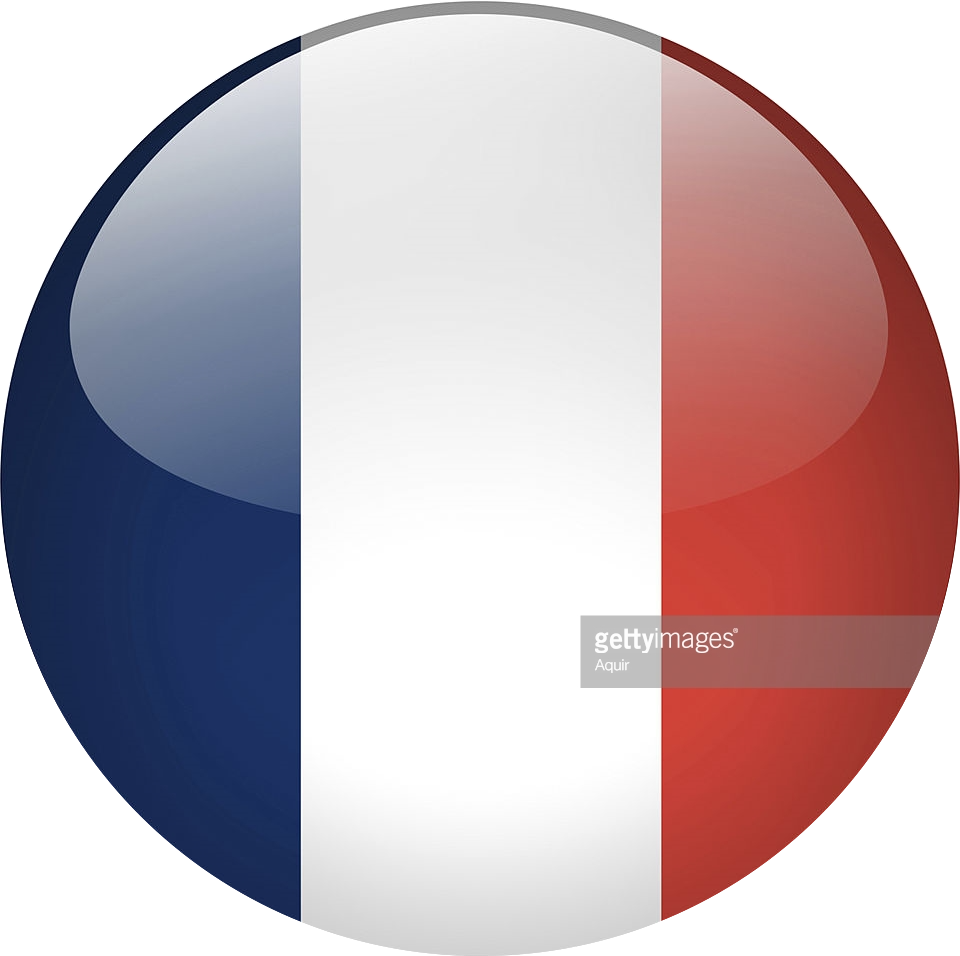 France 1875-1940
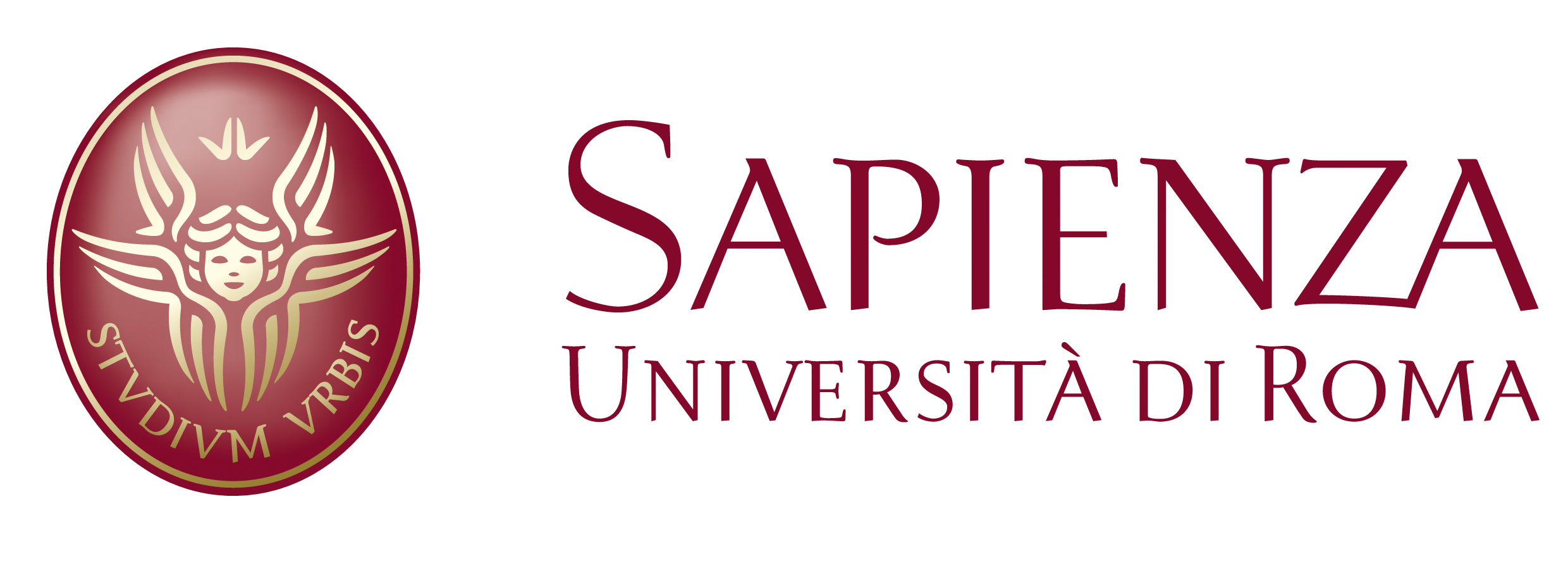 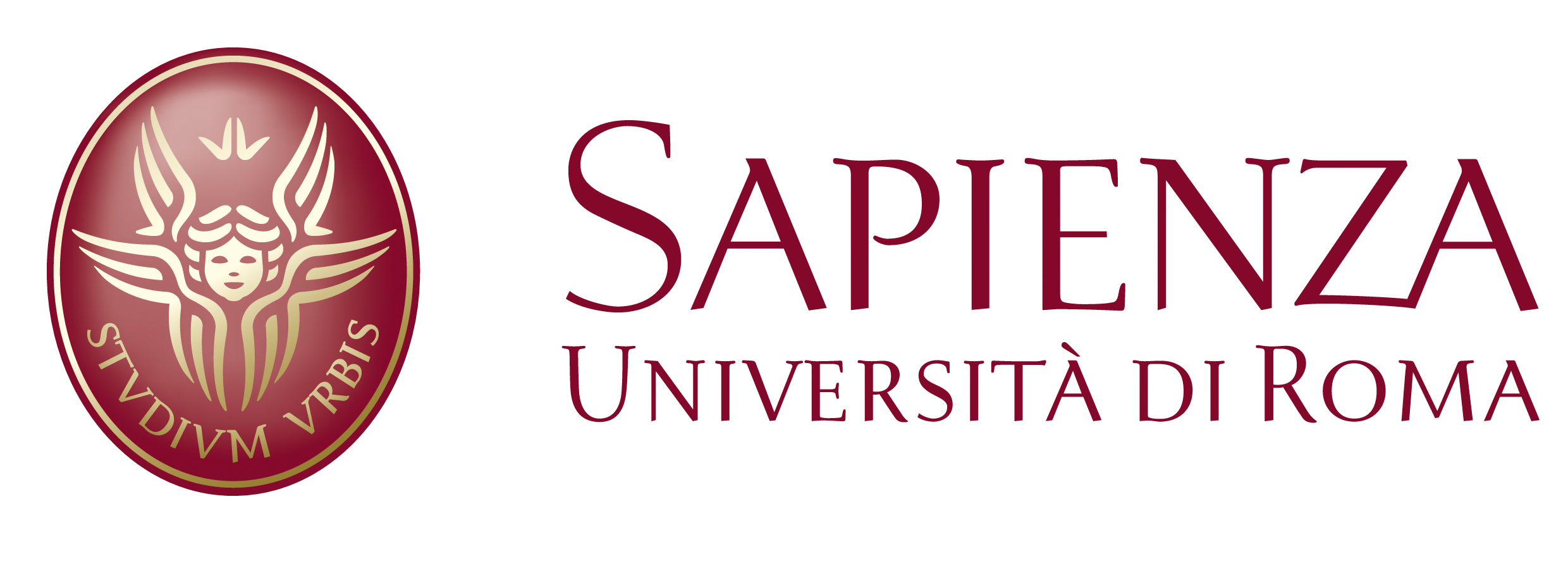 In 1946 a new Constitution was adopted: the Constitution of the Fourth French Republic

Very similar to the previous ones: weak rationalization and no declaration/catalogue of rights

Parliament was structured in two chambers:
National Assembly: elected nationwide on a proportionate basis; it is the only chamber entitled to the give/withdraw confidence
Council of the Republic: representing the local entities

Executive branch was structured in two figures:
President of the Republic: elected by Parliament for seven years; he was also the president of the Council of Ministers, but with few powers
Council of Ministers: appointed by the President of the Republic and approved by the confidence of the National Assembly
Also the IV Republic is featured by an extreme multipartitism
The National Assembly is very fragmented 


Several attempts to rationalize the constitutional structures, e.g.:
regulation of  question of confidence (deniable only by the absolute majority of the Assembly)
regulation of early parliamentary dissolution (possible only if at least 2 parliamentary crises had occurred in the past 18 months)

These attempts failed, because most of the tensions happened within the same political majority

In 12 years France had 21 different Governments (an average of one Government each 7 months)
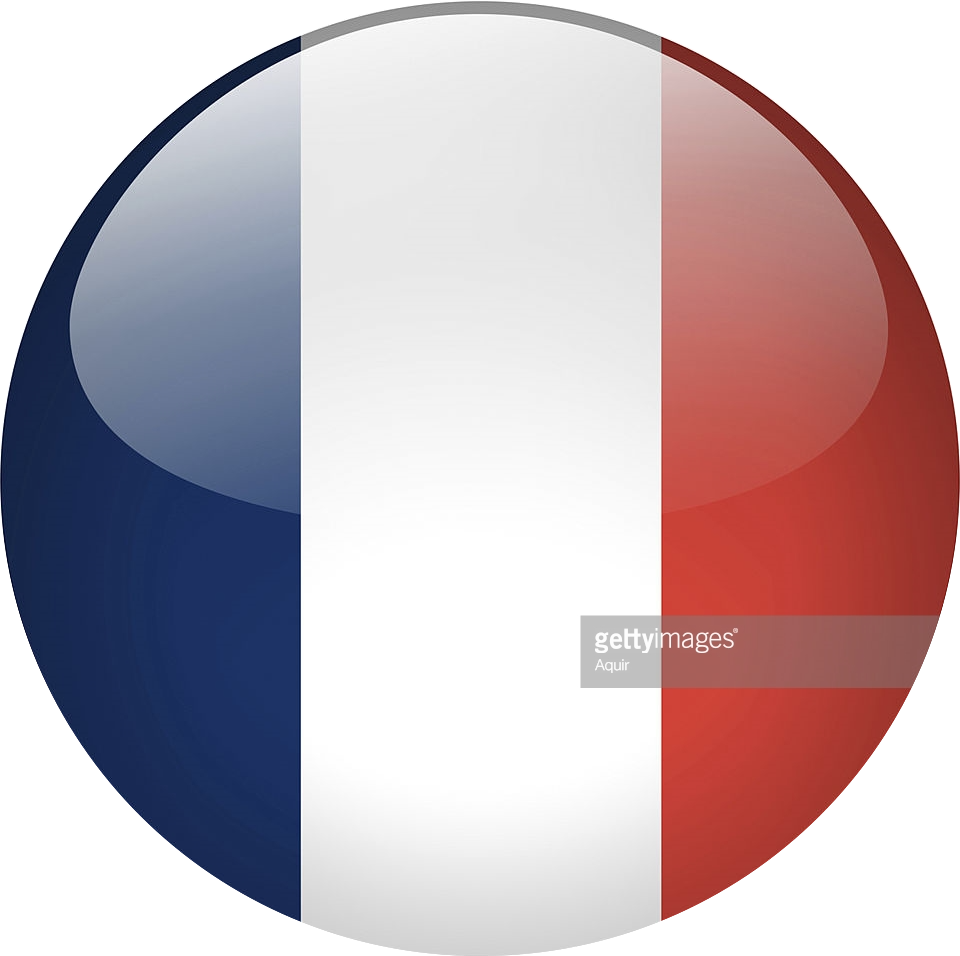 France 1946-1958
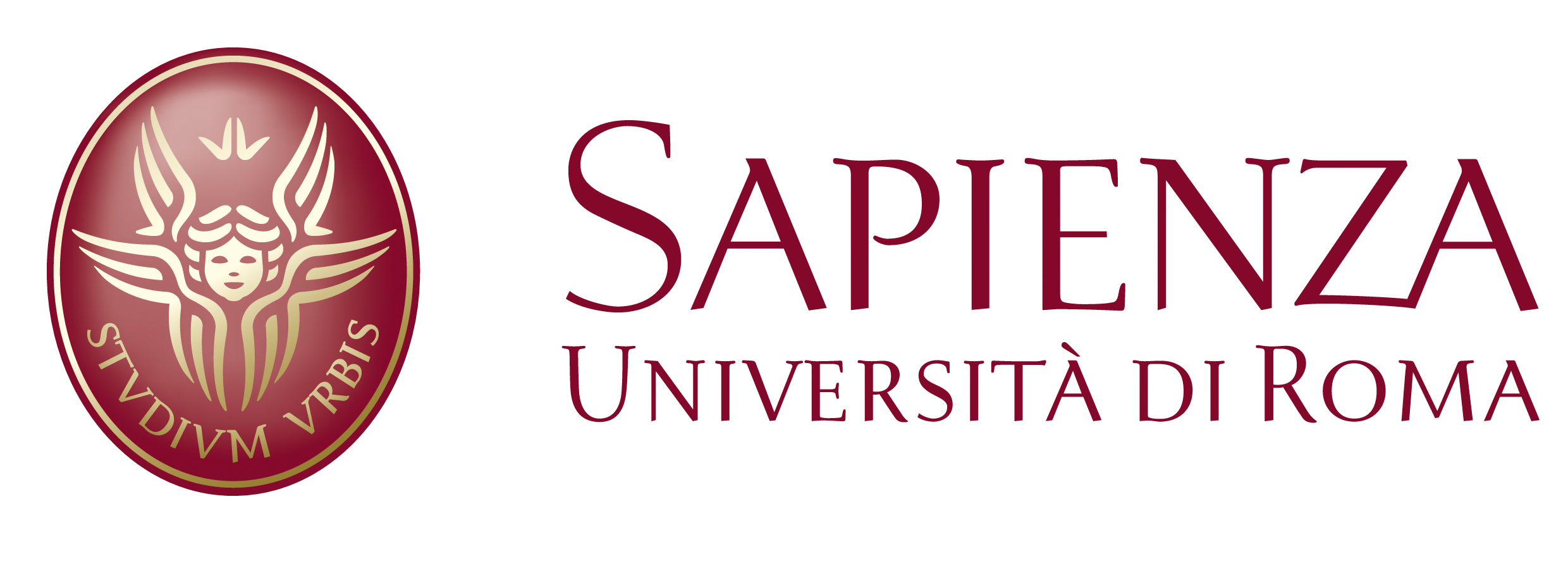 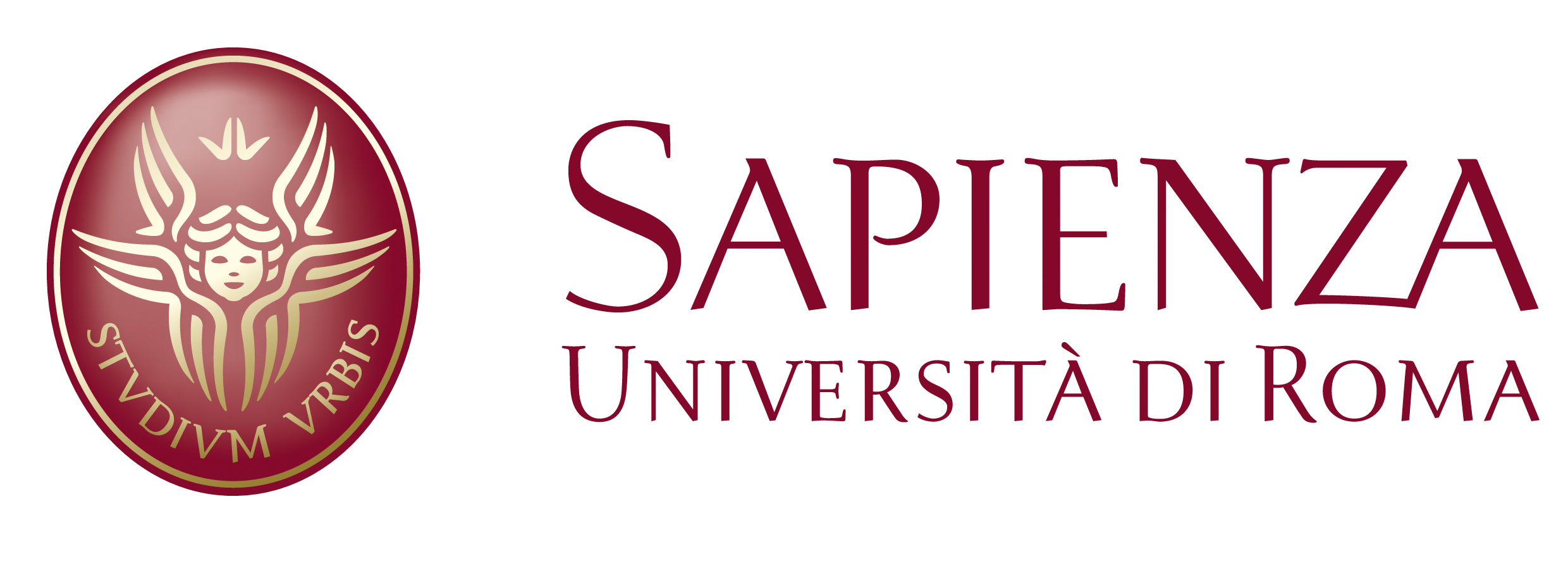 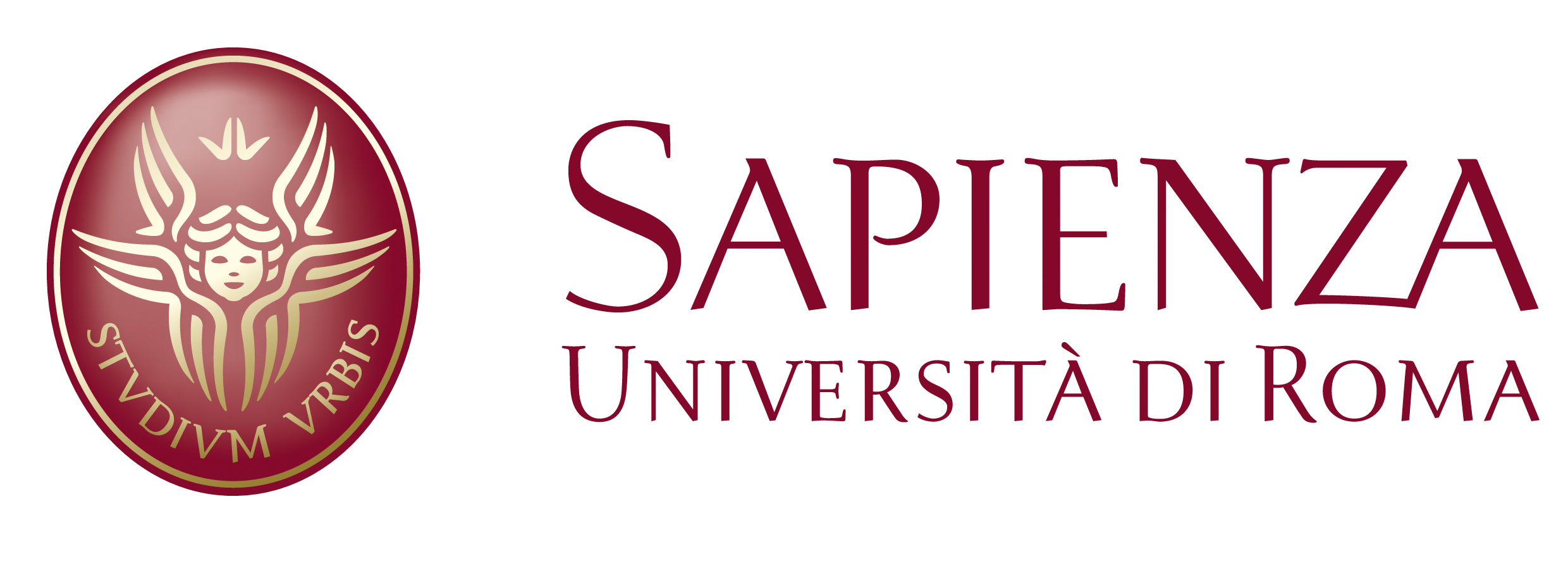 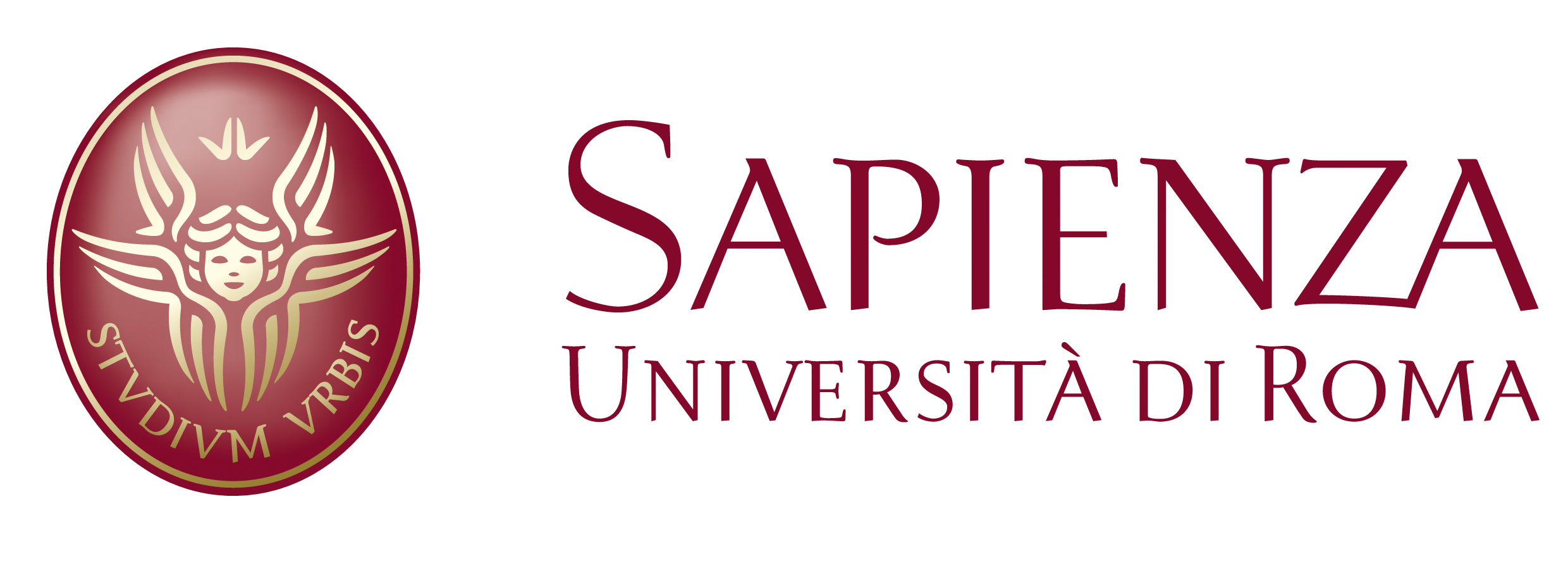 PARLIAMENTARISM IN GERMANY

Weimar Constitution (1919-1933)
Grundgesetz (1949)
WEIMAR CONSTITUTION

The constitution that more than any other showed the passage to the new democratic constitutionalism was the German Constitution of 1919

The Weimar Constitution was aimed at assuring social inclusion of the masses, and therefore organizing social pluralism

[Historical context – from negative rights to positive rights]
Weimar Constitution was the first also to search for a new solution, different from the two patterns – parliamentary and presidential – of the government of the western world

WC tried to shape a mix between the two classical patterns:

The President of the Republic was elected directly by the people, as in the presidential government

The President’s functions were not limited to symbolic functions (as in the parliamentary system)

The Reichstag was elected according to a proportionate ratio (codified in the Constitution)

Weak federalism
E.g.


The President of the Republic had the power to appoint the Chancellor

	The Chancellor and the whole Cabinet did not need to get a 	previous vote of confidence by the Reichstag (the chamber directly 	elected by the people), but it could be replaced by the 	Reichstag

		 Possibility to create Cabinets depending only on the 		confidence of the President, that could stay in charge until 		the adoption of a motion of censure
Emergency powers (art. 48 Weimar Const.):

In the event of a State not fulfilling the duties imposed upon it by the Constitution or by the laws of the Reich, the President of the Republic may make use of the armed forces to compel it to do so.
 
If public security and order are seriously disturbed or endangered within the German Republic, the President of the Republic may take measures necessary for their restoration, intervening if need be with the assistance of the armed forces. For this purpose he may suspend for a while, in whole or in part, the fundamental rights provided in Articles 114, 115, 117, 118, 123, 124 and 153.

The President of the Republic must inform the Reichstag without delay of all measures taken in accordance with Paragraphs 1 or 2 of this Article. These measures are to be revoked on the demand of the Reichstag.
 
[…]
Also the relations between the President of the Republic and the Reichstag were deeply changed:

- The President had the power to call the people to referendum on parliamentary statutes he did not agree with

- The Reichstag had the power to promote a popular vote in order to adopt an early removal of the President (but if the people confirmed the President, the Reichstag could have been dissolved)

 The President could act as a limit and a check against the excesses of Parliament and the political parties
The WC eventually failed

< post-war distressed situation
< ’29 economic crisis
< proportionate electoral system for the Reichstag
< political fragmentation, social conflict and difficulties in organizing pluralism (lack of social cohesion, lack of co-responsibility)
C A T A S T R O P H E
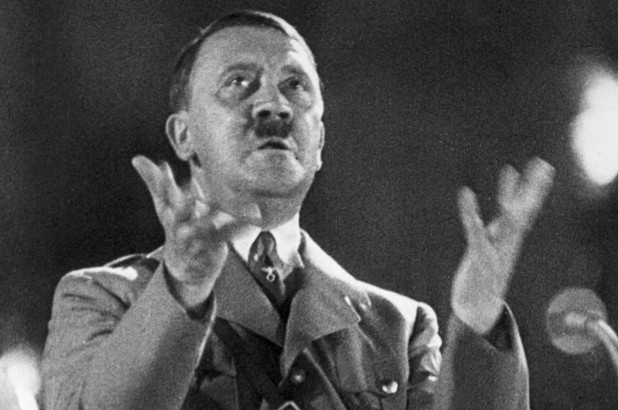 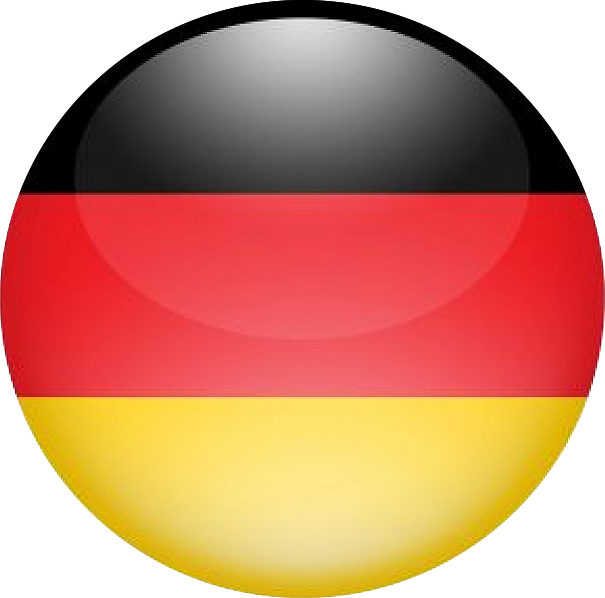 Germany 1919
Weimar Constitution
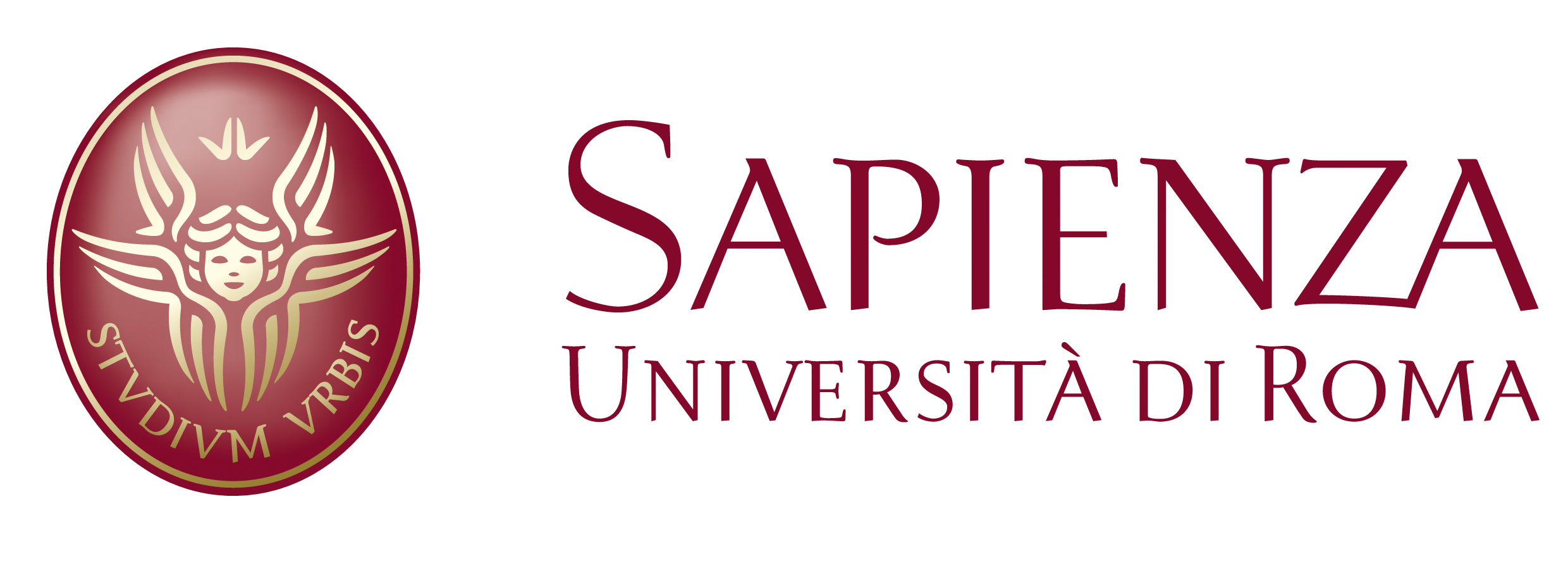 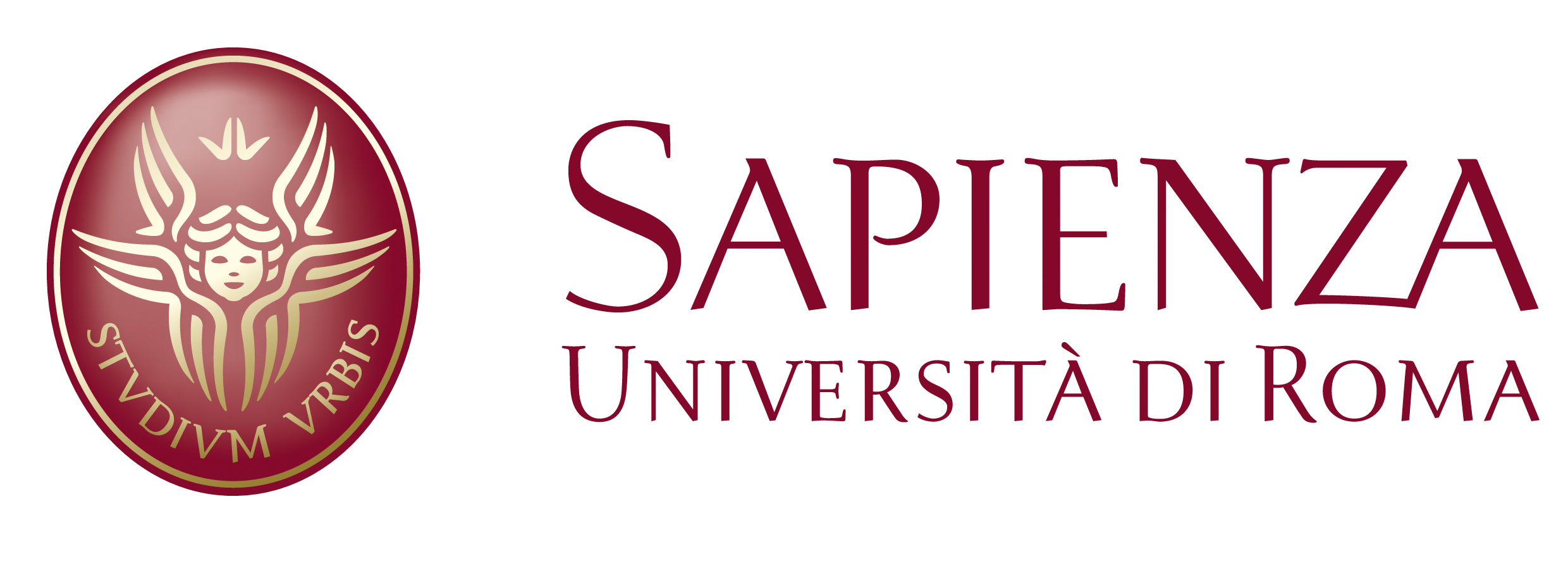 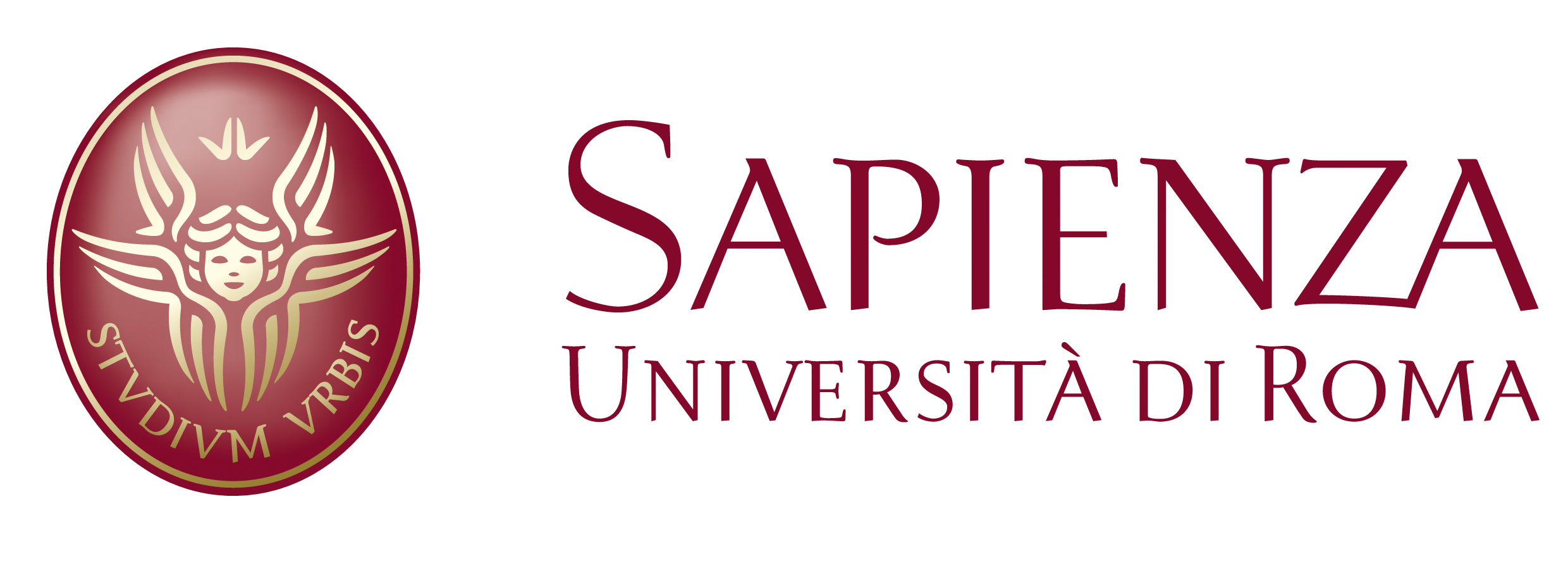 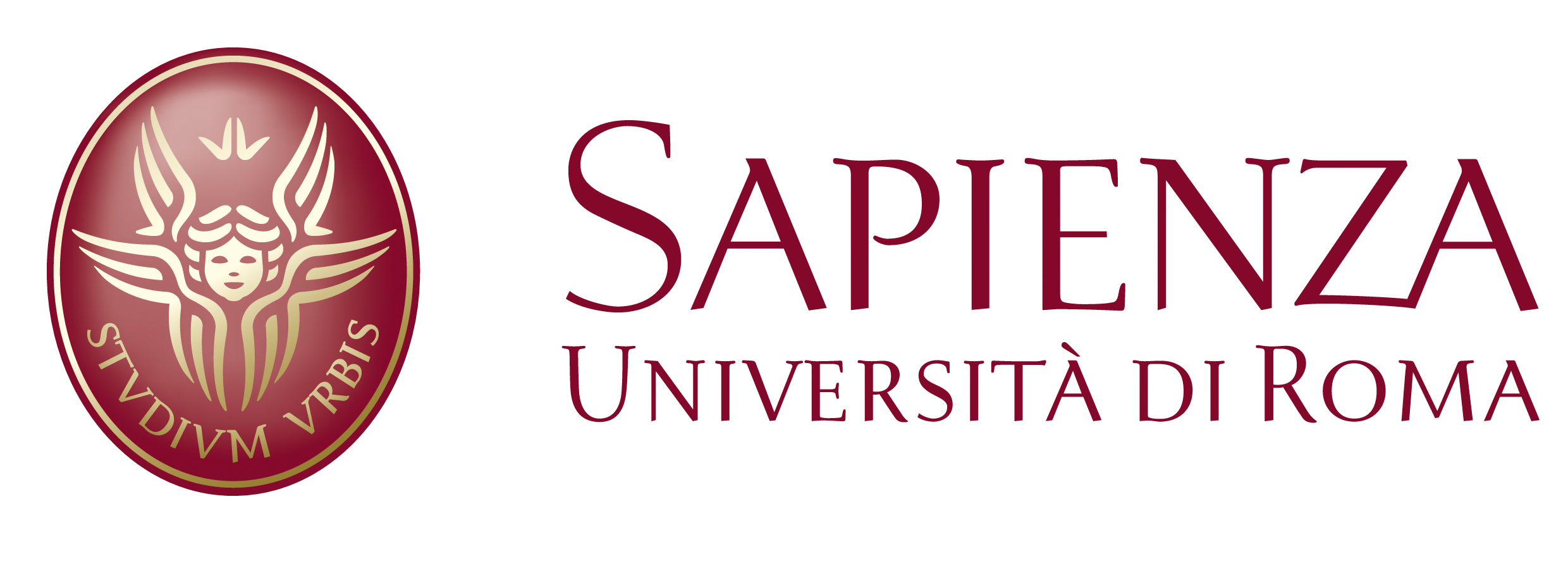 Bonn 1949 – constitution-making process overseen by allied western forces – writing by a body composed of representatives of the Laender – ratified by the Laender themselves 
≠ Italy
≈ USA

They called the new Constitution “Grundgesetz” (GG), which literally means “basic law” 

< division of Germany into two parts: West and East 
> provisional nature of this constitution: a new constitution would have been framed after the reunification of the country (art. 146 GG)

However, when the reunification happened (1990), the GG simply was extended to East Germany
With the purpose to avoid the fallacies of the Weimar experience, the 1949 GG established first of all a balanced government

Bicameralism

Bundestag (lower chamber) 
< elected directly by the people
> national representation

Bundesrat (upper chamber)  FEDERALISM
The aim of avoiding new totalitarian threats was pursued also through the federalist form of state

< by resuming some of the historical feature of German federalism experimented with the Empire (1871-1918)
< by taking inspiration to the U.S. culture, where federalism is a tool of (vertical) separation of powers

> art. 20 GG establishes a federal state and states that it cannot be modified, even with the procedure provided for constitutional amendment
≠

American federalism
- rigid separation of competence belonging to the states and to the Federal Government
- states and FG carry out legislative, administrative and judicial functions in all the matters falling into their competences 

German federalism 
- subsidiarity (cooperative federalism between Bund and Laender)
- concurring legislation: the FG can legislate in topics belonging to the Laender as far as unitary regulation is needed
- after the 2006 constitutional reform, the Constitutional Court has the duty to assess the validity of the use of the subsidiarity clause by the FG
The Bundesrat is not elected

It is composed of delegates of the executive branches of the Laender
The number of delegates for each Land depends on the population: it can go from 3 to 6 members per Land
The votes of each Land must be cast as a unit

The Bundesrat does not take part in the relation of confidence with the chancellor

It plays a central role in the legislative process 
- if the matter has a regional scope
- when a constitutional reform is discussed
The  purpose to avoid the political instability that characterized the Weimar experience, led the framers to establish a strong central government

• President of the Federal Republic is the Chief of State
The president is elected for a term of five years by a specially convened Federal Convention

The convention consists of all Bundestag members, as well as an equal number of electors elected by the state legislatures in proportion to their respective populations (often some prominent citizens are chosen)

In the first two rounds of the election, the candidate who achieves an absolute majority is elected
If, after two votes, no single candidate has received this level of support, in the third and final vote the candidate who wins a plurality of votes cast is elected.
• Chancellor is the head of the executive 

He/she is proposed by the President of the Republic and elected by the Bundestag

The relation of confidence is deeply codified by the GG

First of all, the relation of confidence is established between the Bundestag and the person elected as Chancellor

>> the Chancellor – not the whole Cabinet – is the sole addressee of parliamentary confidence

>> supremacy of the Chancellor over the ministers, which are appointed (and can be removed) by the Chancellor
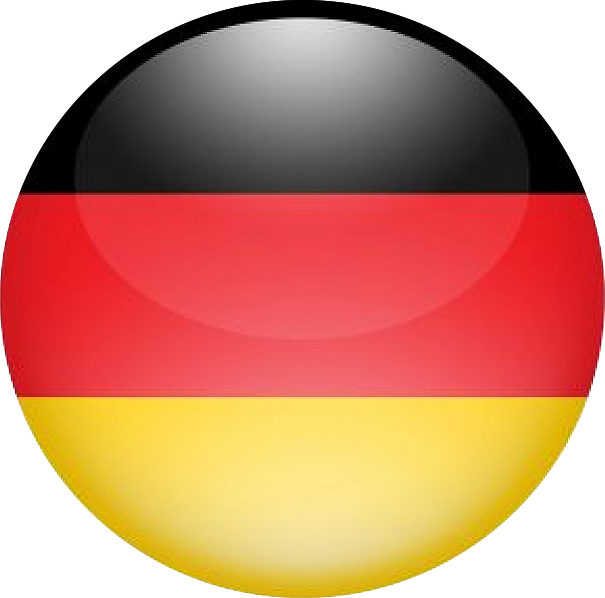 Election of the Chancellor
By Bundestag – Art. 63 GG
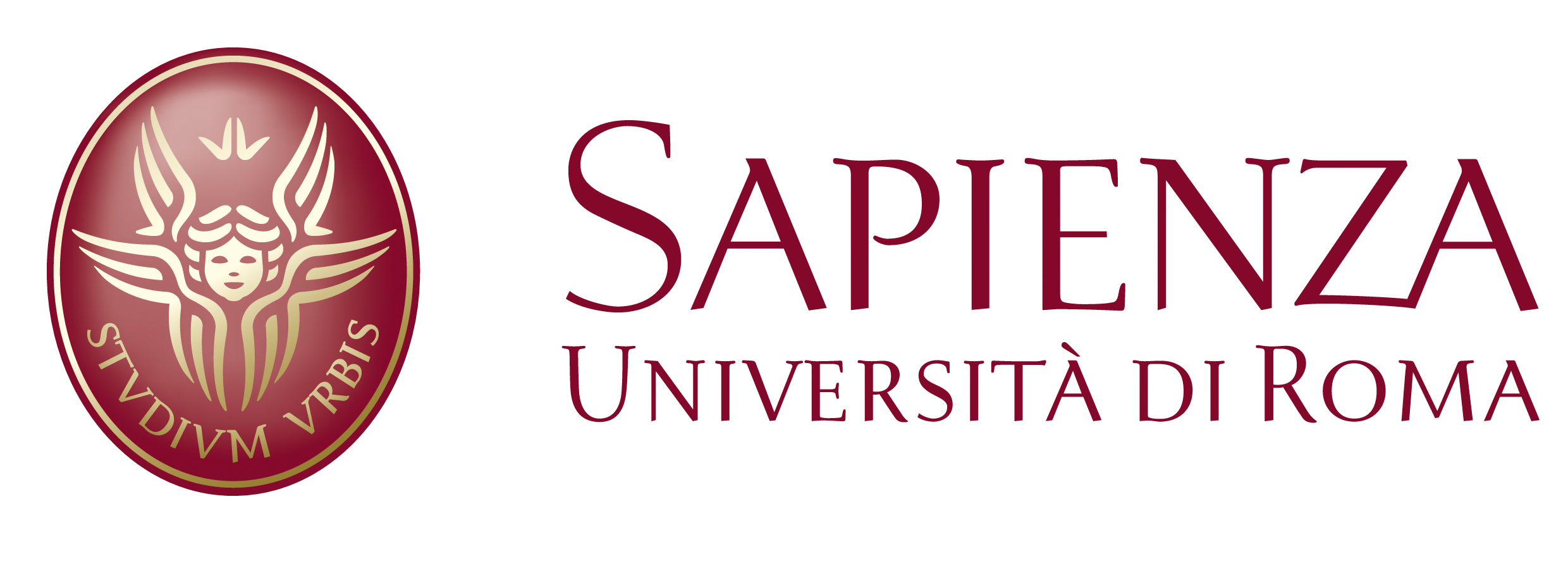 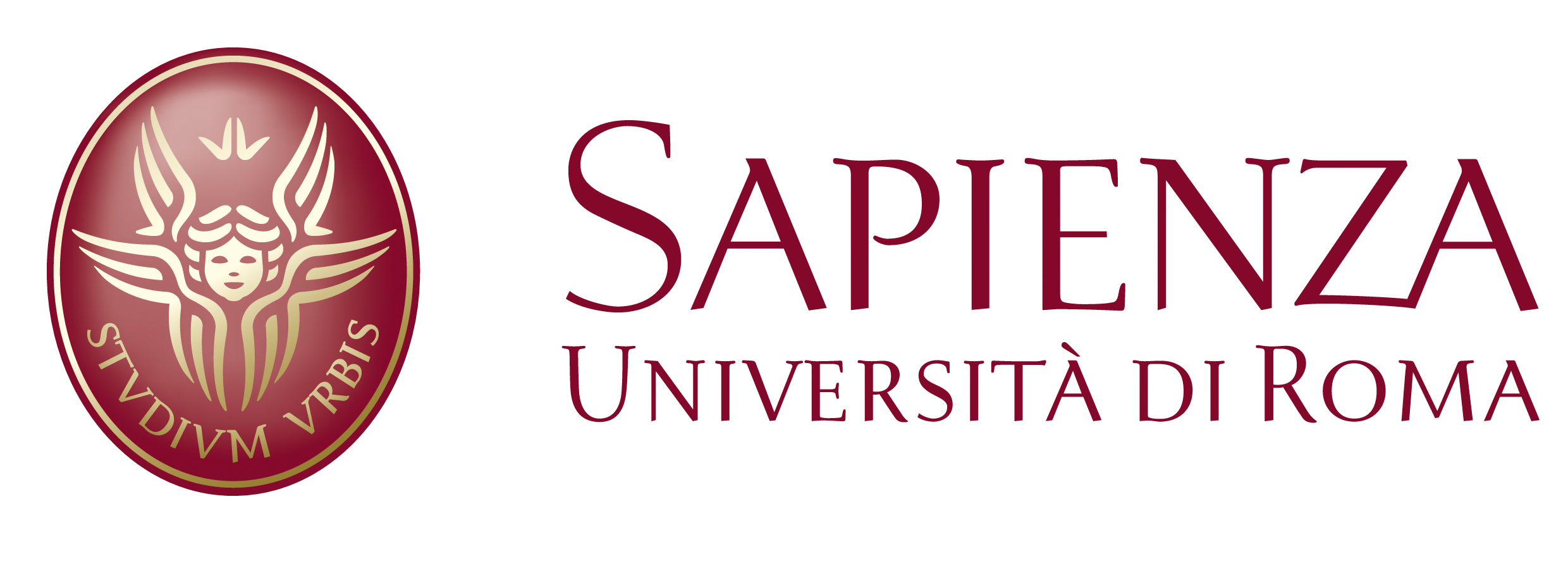 The rigid codification of the relation of confidence also entails relevant limits to the discretionary power of the President of the Republic to early dissolve the Bundestag

The GG disciplines only two cases

– The first has been already seen in the election process of the Chancellor: if absolute majority cannot be achieved, the Bundestag can elect the Chancellor with a simple majority, but the President of the Republic can call for new elections: the choice depends only on his/her estimation of the political weakness of the newly elected Chancellor

– The second scenario in which an early dissolution of the Bundestag is possible is when a question of confidence is proposed by the Chancellor and the Bundestag is not able to elect, within 21 days and by absolute majority, a new Chancellor
The first scenario of early dissolution of the Bundestag has not been so frequent in German experience

Soft-multipartitism = the political landscape in Germany has always been structured around strong political parties, able to realize solid coalitions, on the basis of a clear coalition agreement 

< the electoral systems established threshold clauses (5% of the votes) that exclude small parties from the Bundestag

< the exclusion of Communist and Neo-Nazi Parties by ruling of the Constitutional Court in the very first years of the Bonn Republic, helped to stabilize the political system (art. 21 GG)

> risks of fragmentations are reduced 

> solid coalition can easily reach the absolute majority in the Bundestag

> Coalition agreements and political responsibility
[

About the 1956 Constitutional Court decisions on Nazi and Communist Parties

Learning from the Weimar experience, the framers of 1949 Constitution were aware of the potential menace of undemocratic parties and how easily the could threat democracy, pluralism and tolerance

The GG established a system of protection of democracy through the control of constitutionality of the political parties and a detailed regulation of the freedom of expression 

…
…

Art, 21 GG    

1. Political parties shall participate in the formation of the political will of the people. They may be freely established. Their internal organisation must conform to democratic principles. They must publicly account for their assets and for the sources and use of their funds.

2. Parties that, by reason of their aims or the behaviour of their adherents, seek to undermine or abolish the free democratic basic order or to endanger the existence of the Federal Republic of Germany shall be unconstitutional. The Federal Constitutional Court shall rule on the question of unconstitutionality.

3. Details shall be regulated by federal laws.

>> MILITANT DEMOCRACY <<  

]
VERY STRONG LEGITIMACY TO THE CHANCELLOR FROM THE BUNDESTAG

Once elected the Chancellor, the Bundestag has limited powers against him
>  also the power to remove him/her through the vote of no-confidence is strongly codified by the GG

The constructive vote of no-confidence
The constructive vote of no-confidence (CVoNC) is the main tool of rationalization provided by the GG (art. 67 GG). 

It prevents the Bundestag from removing the Cabinet without having a new stable majority supporting a new Chancellor

Normally, in a parliamentary government, the purpose and the structure of a no-confidence vote is to take back parliamentary confidence and compel the executive to resign

The novelty of the CVoNC is that it must include, together with the withdrawal of parliamentary confidence, also the name of the substitute candidate to be elected as Chancellor

The Bundestag can pass a CVoNC only with an absolute majority
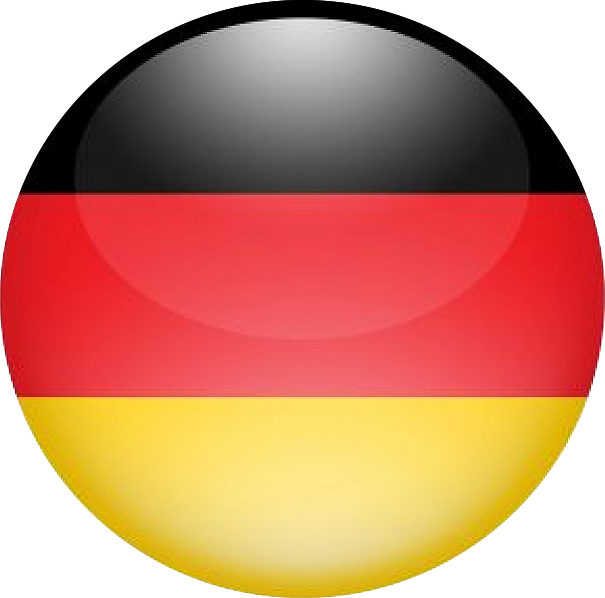 “Constructive”  vote of no confidence
Art. 65 GG
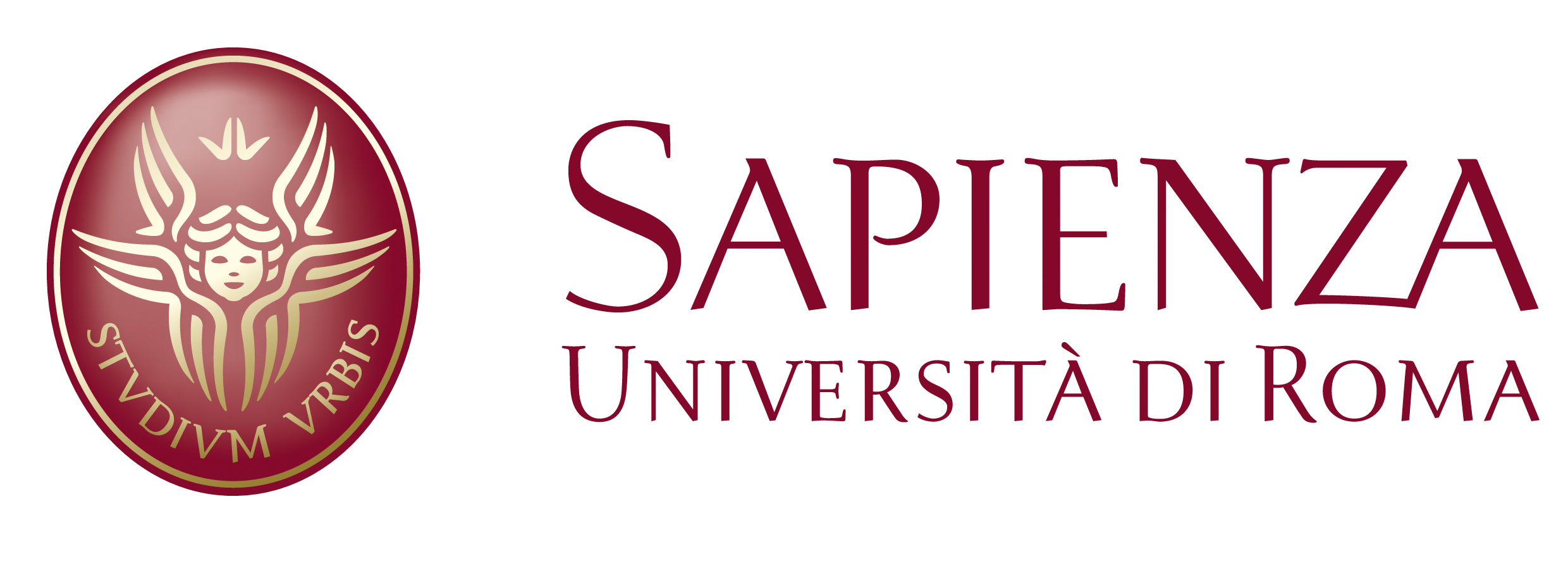 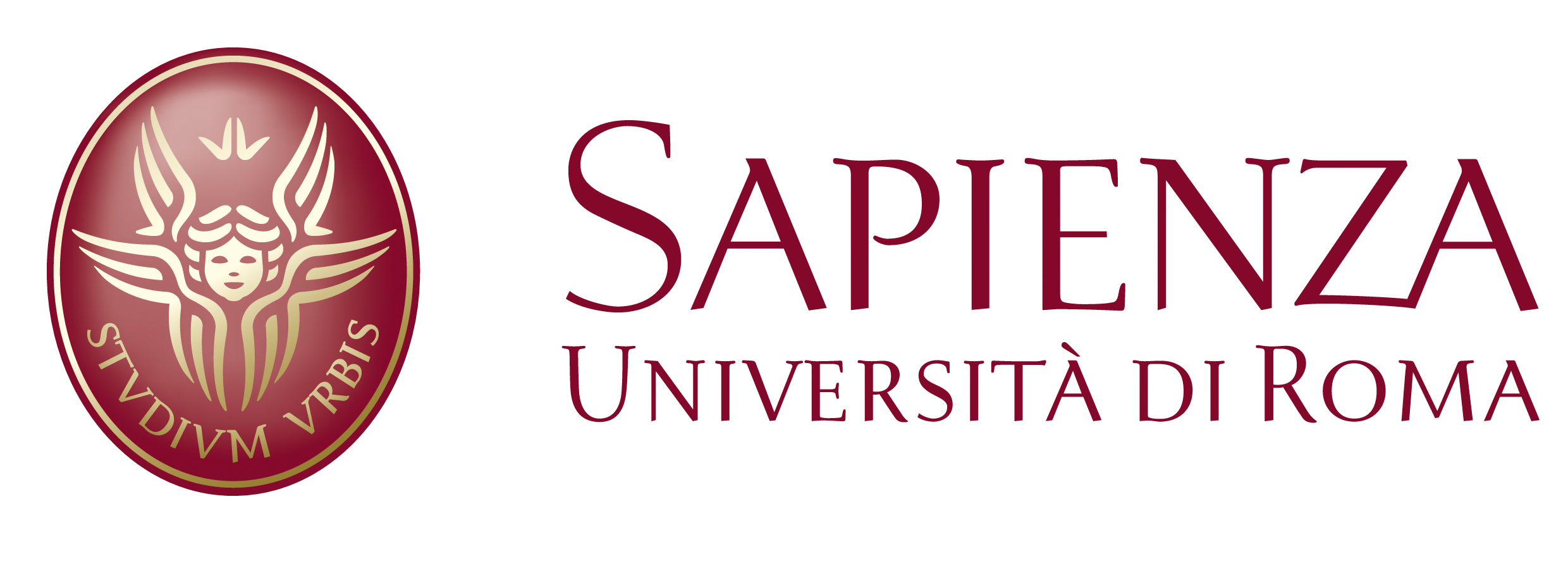 ≠

In a classical parliamentary government, a crisis within the majority coalition would lead to the resignation of the executive, with a formal vote of no-confidence (so-called parliamentary crises) or, more often, without any vote of no-confidence (extra-parliamentary crises)


In Germany, instead, the crisis must be solved in advance by the political parties themselves, proposing a clear solution in the moment in which they break the previous government

In the history of 1949 GG, the CVoNC has been applied in very few cases

Nonetheless, it plays a fundamental role in protecting the Cabinet from the risk of sudden attacks and in avoiding crises of government without clear solutions (as happened during  the Weimar experience)
The CVoNC mechanism does not apply when it is the Chancellor to propose a question of confidence to the Bundestag

In this case, the Bundestag is not forced to reach a CVoNC: it can just refuse the confidence, compelling the executive to resign

Also this mechanism is deeply regulated by the GG (art.68 GG)

Once the Chancellor has proposed the question of confidence, if the Bundestag does not approve it with an absolute majority, the Bundestag has 21 days to elect (still with absolute majority) a new Chancellor.
In this scenario, the President of the Republic is compelled to appoint that new Chancellor.
But if the absolute majority for the election of the new Chancellor is not reached, the (old) Chancellor has two options:

1. He/she can ask the President of the Republic to dissolve the Bundestag and call for new elections: and the President of the Republic cannot refuse

2. Only if the political crisis overlaps with a situation of emergency in the country, the Chancellor can ask the President of the Republic to declare the state of “legislative emergency”: in this case the Cabinet governs without a majority in the Bundestag and only with the support of the Bundesrat (which is entrusted with all the legislative powers)

The status of legislative emergency must be declared by the President of the Republic and can last only for a period of 6 months, after which the President must dissolve the Bundestag
Vote of confidence - Artt. 68 and 81
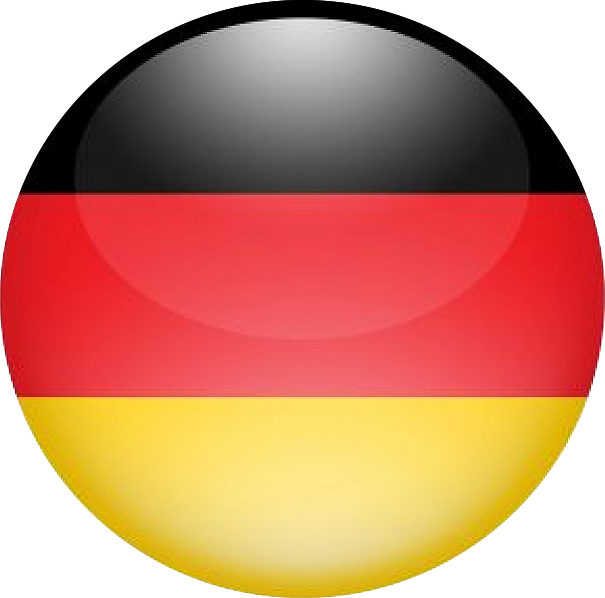 Motion of the Chancellor for a vote of confidence (art. 68 GG)
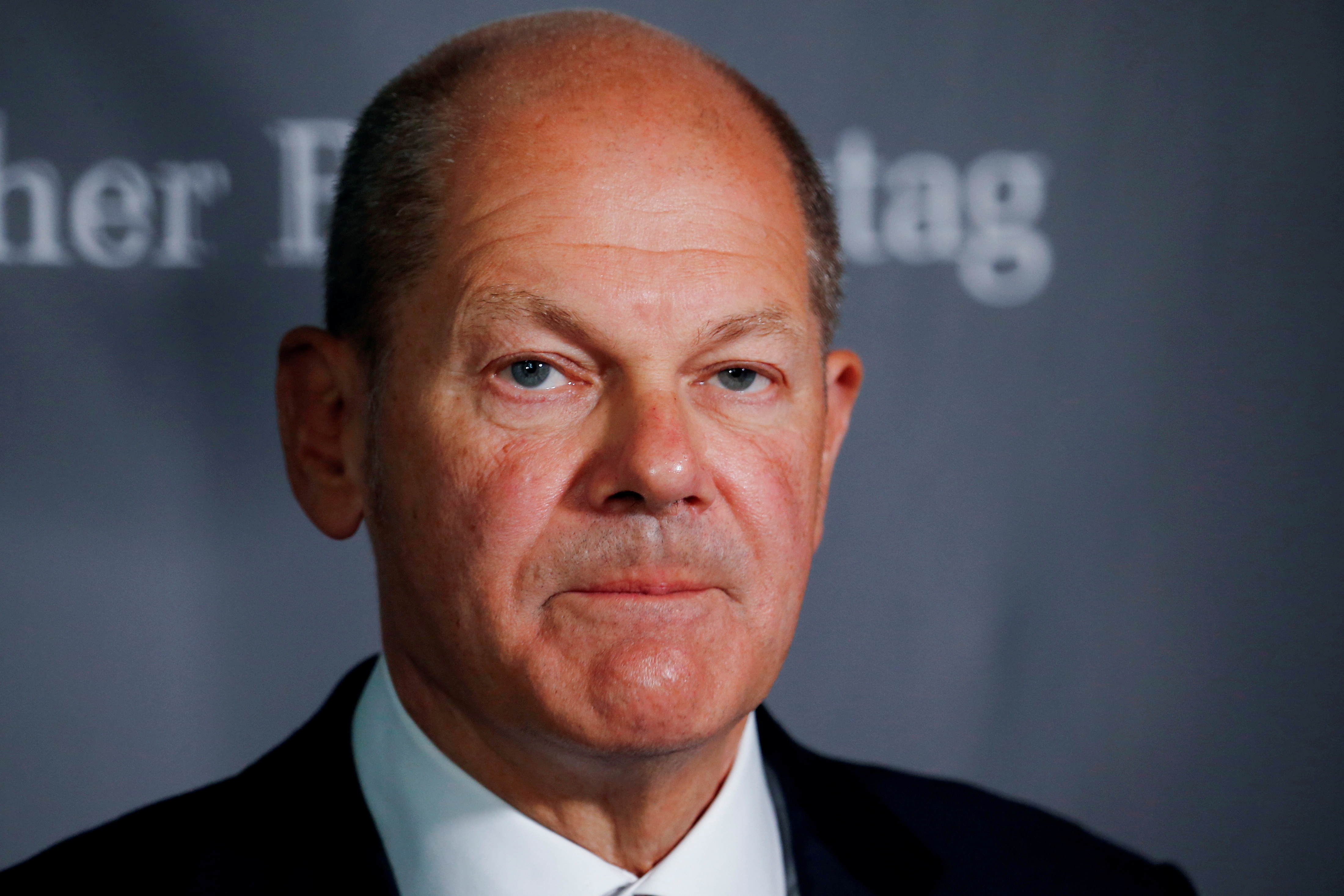 Approved
Rejected
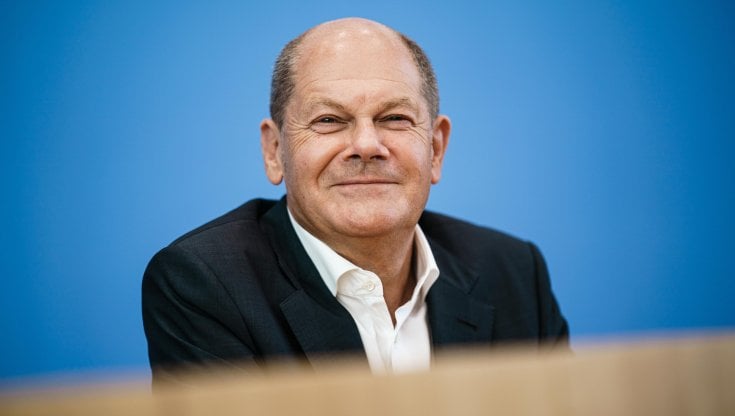 The President, upon the proposal of the Chancellor, may dissolve the Bundestag (II) within 21 days, unless the Bundestag elects (in those 21 days) another Chancellor by absolute majority.
Legislative Emergency (art. 81 GG) 
During a period of six months (only!!!), a bill not passed by the Bundestag shall be approved by consent of the Bundesrat
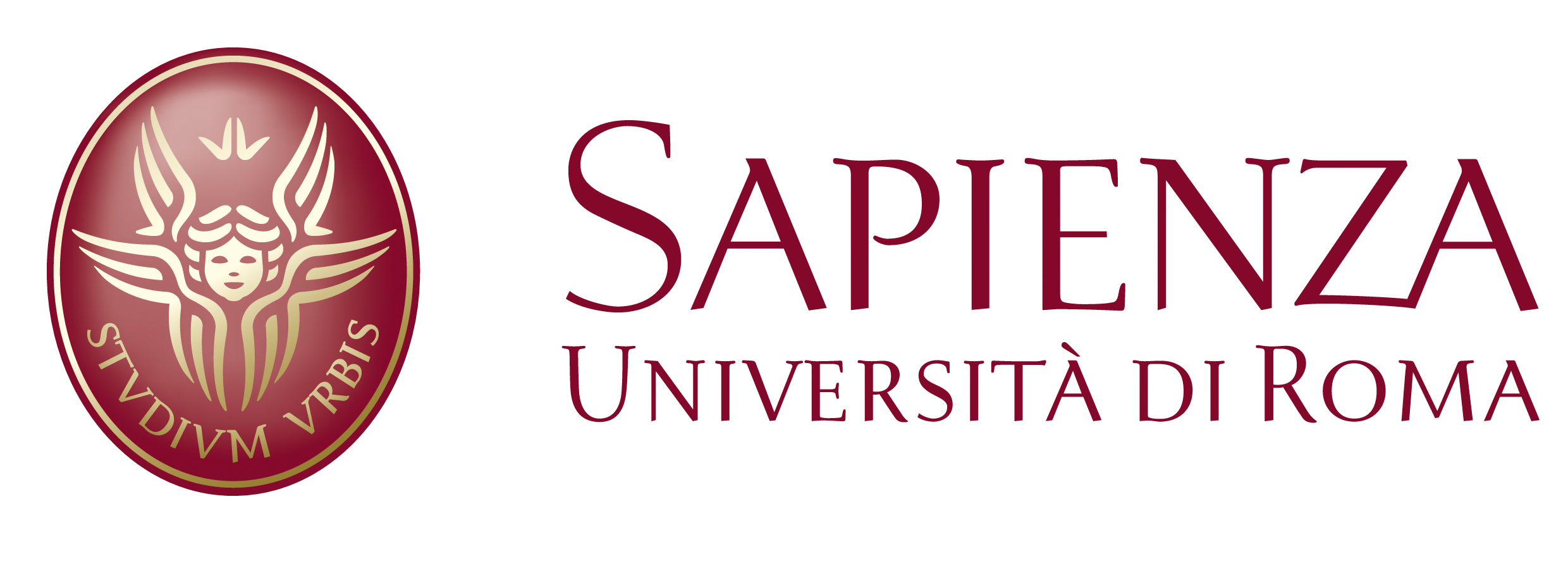 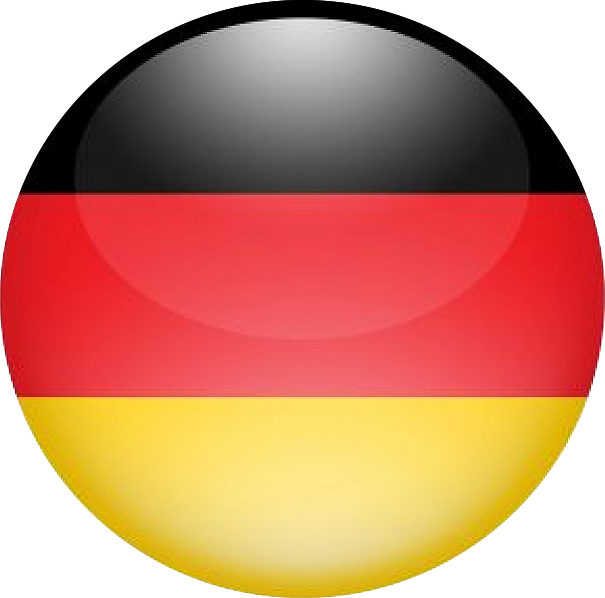 Germany 1949
Grundgesetz
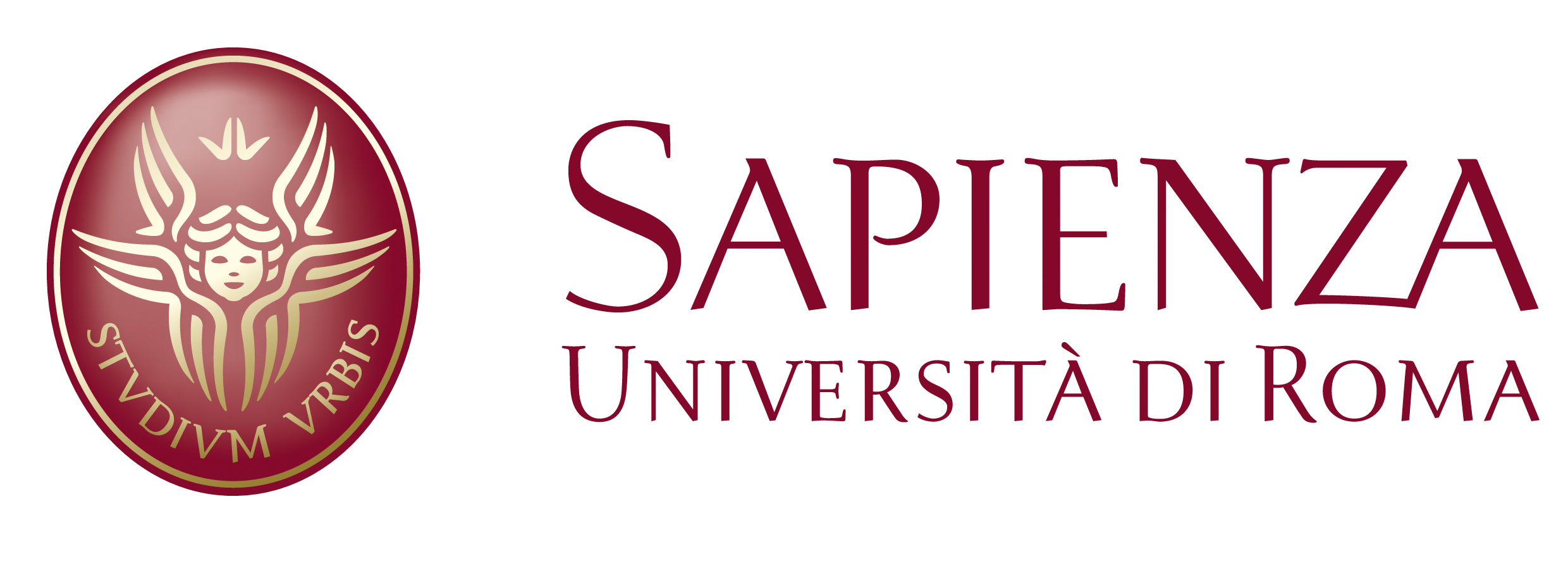 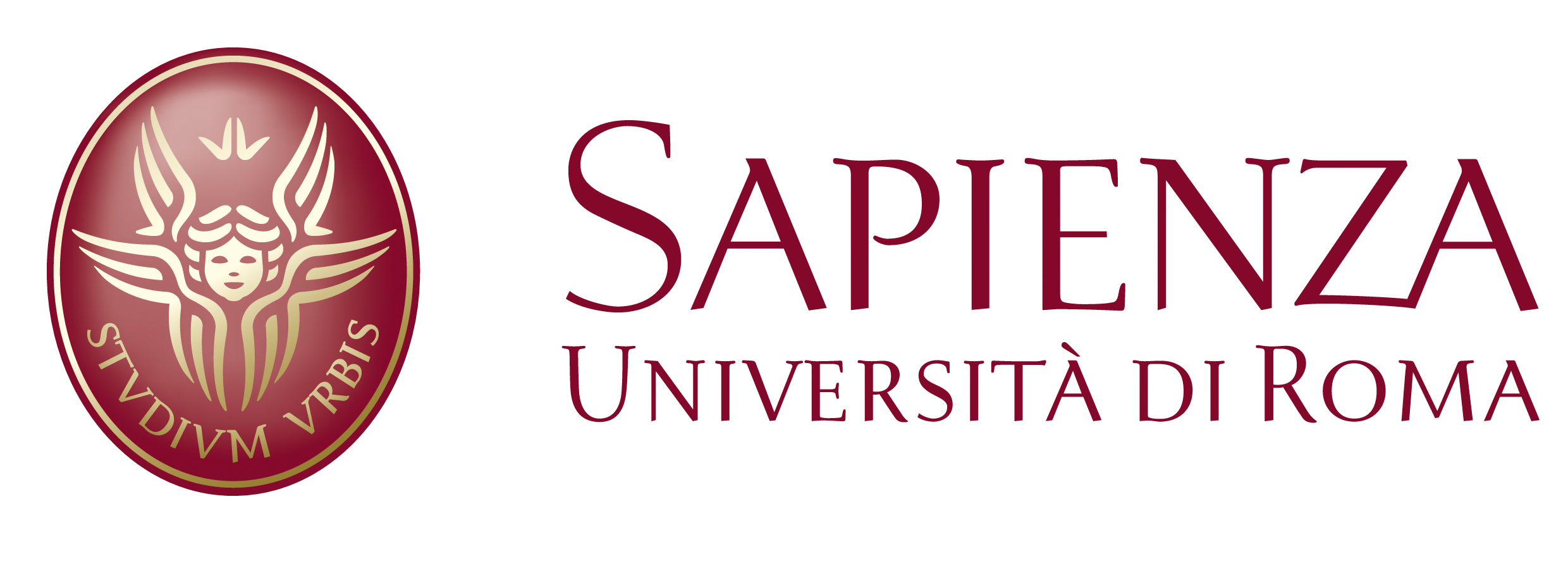 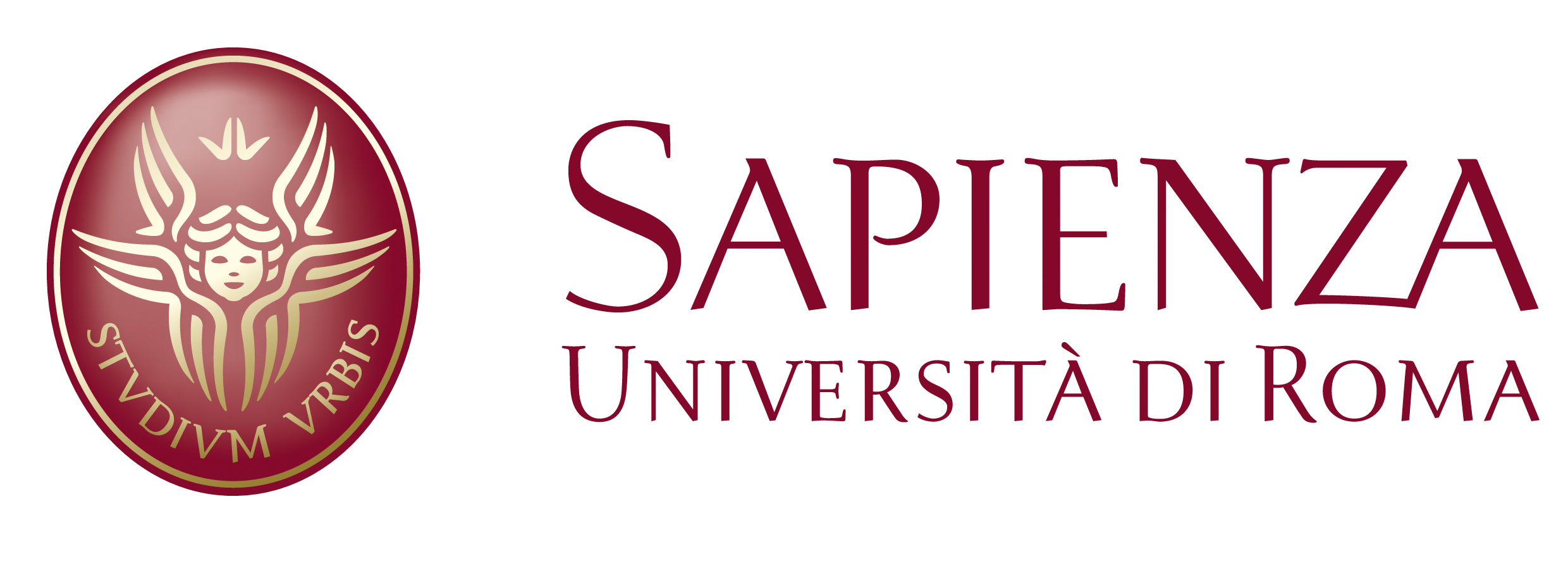 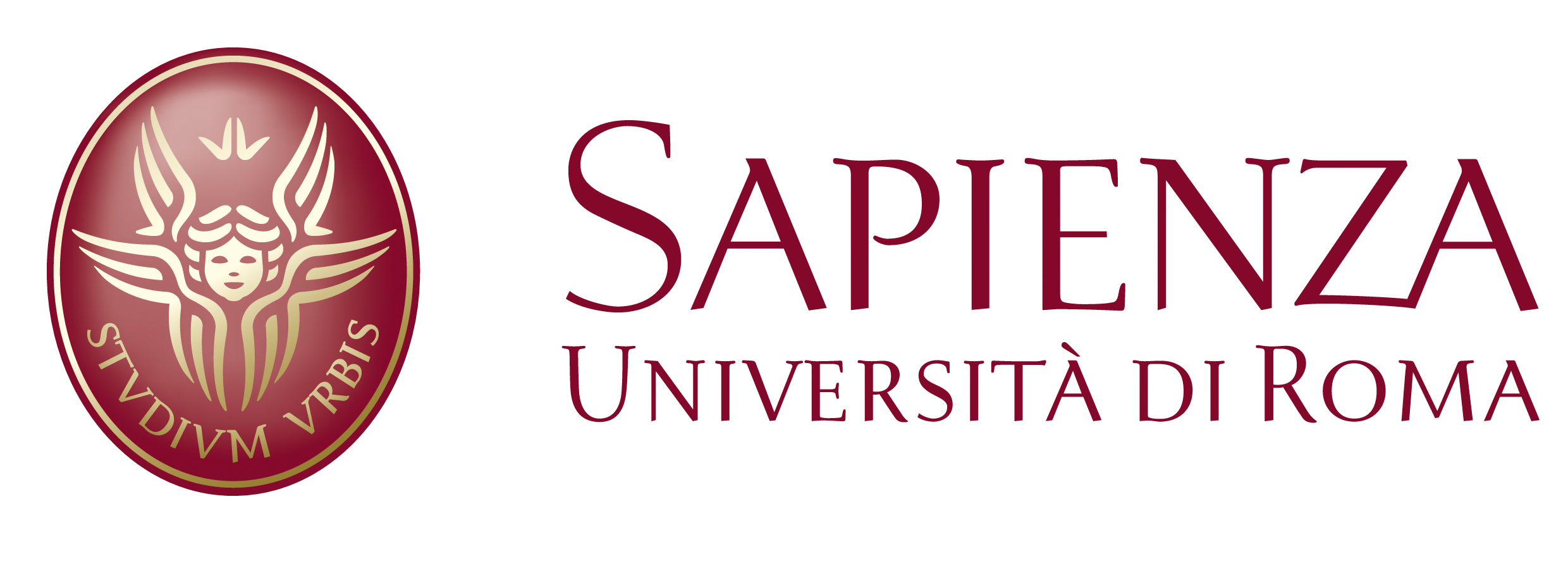 Parliamentary Government
Monism/
Dualism
Political System
Electoral System
Rationalisation
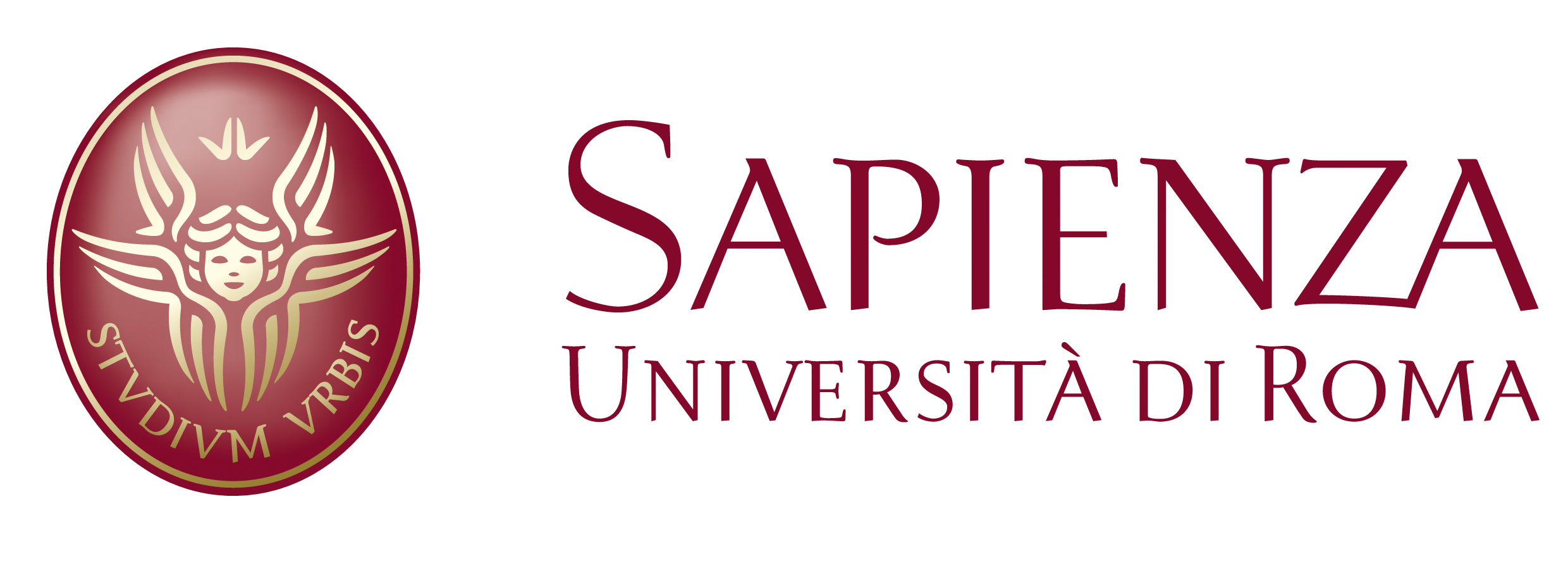 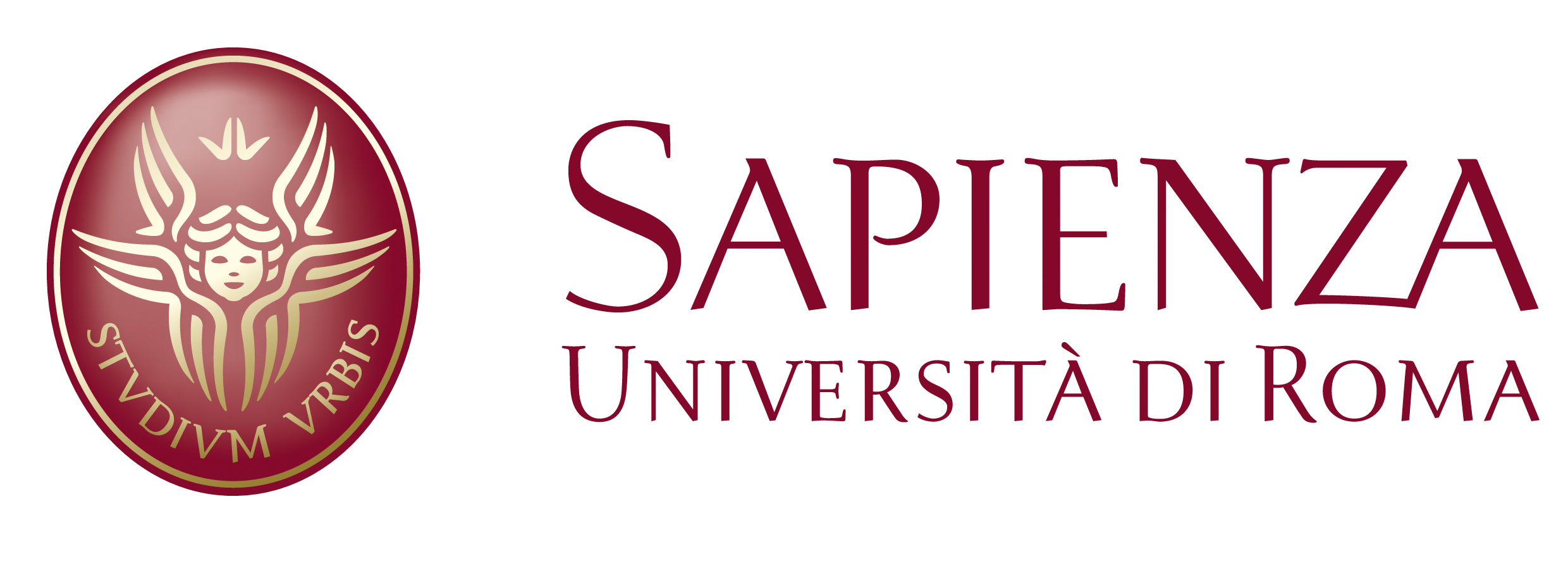